German phonics collection
Long and short [ü/y]
Artwork: Steve Clarke
Date updated: 10 / 02 / 21
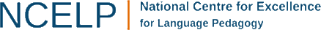 [Speaker Notes: Artwork by Steve Clarke. All additional pictures selected are available under a Creative Commons license, no attribution required.]
Phonetik
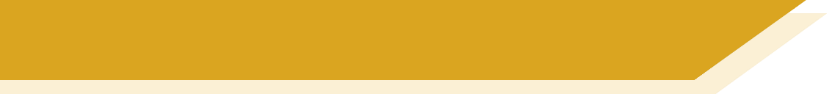 Long and short [ü/y]
Introduction

Y7 T1.2 Week 6 Slides 3-15; 65-66
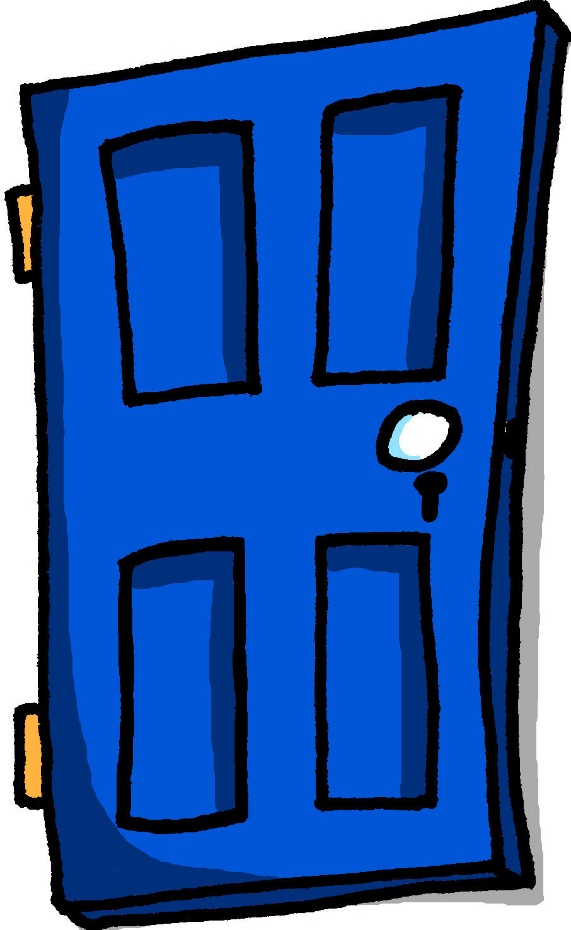 ü
[y:]
Tür
[Speaker Notes: Timing: 1 minute

Aim: To introduce SSC [ü]

Procedure:1. Present the letter(s) and say the [ü] sound first, on its own. Students repeat it with you.2. Bring up the word ” Tür” on its own, say it, students repeat it, so that they have the opportunity to focus all of their attention on the connection between the written word and its sound.
3. A possible gesture for this would be to hold both hands touching in front of your body, palms facing inward, thumbs to the ceiling. Then, with the right hand, mime a door opening by drawing it away from the left so that it finishes at a right angle, like a fully open door.

4. Roll back the animations and work through 1-3 again, but this time, dropping your voice completely to listen carefully to the students saying the [ü] sound, pronouncing ”Tür” and, if using, doing the gesture.Word frequency (1 is the most frequent word in German): Tür [400]Source:  Jones, R.L. & Tschirner, E. (2006). A frequency dictionary of German: core vocabulary for learners. Routledge]
ü
[y:]
Tür
[Speaker Notes: With sound and no pictures to focus all attention on the sound-symbol correspondence.]
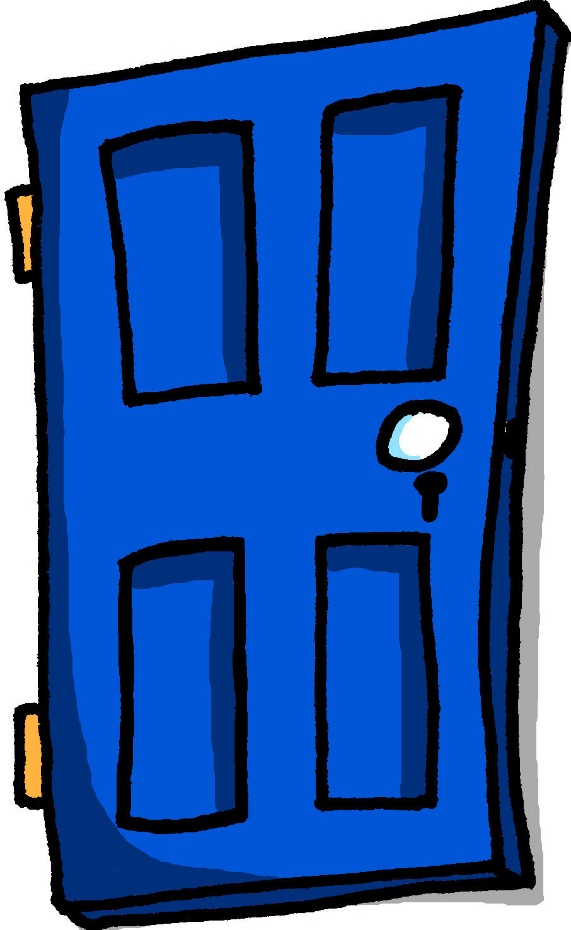 ü
[y:]
Tür
[Speaker Notes: Without sound to elicit pronunciation (without first hearing the teacher). 

Teacher to elicit pronunciation by asking “Wie sagt man…”]
ü
grün
fühlen
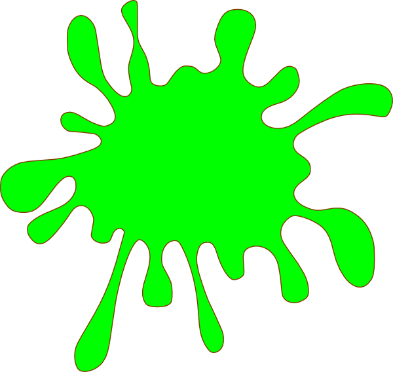 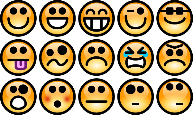 Tür
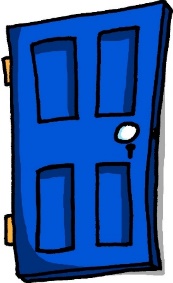 Küche
über
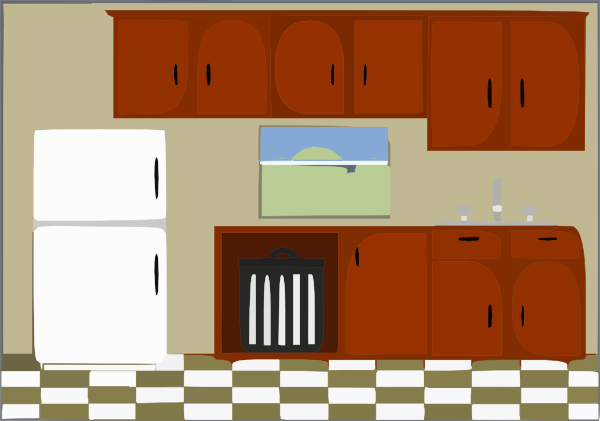 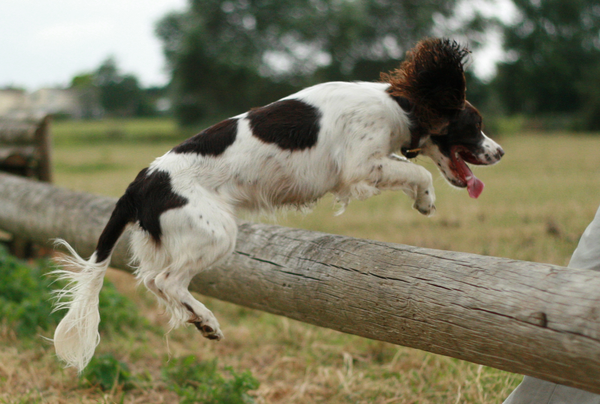 früh
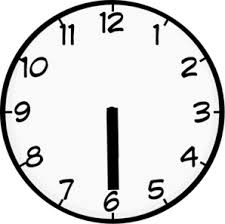 05:30!!!
[Speaker Notes: Timing: 2 minutes

Aim: To introduce SSC [ü]

Procedure:
Introduce and elicit the pronunciation of the individual SSC [ü] and then the source word again ‘Tür’ (with gesture, if using).
Then present and elicit the pronunciation of the five cluster words. 

The cluster words have been chosen for their high-frequency, from a range of word classes, with the SSC (where possible) positioned within a variety of syllables within the words (e.g. initial, 2nd, final etc.). Additionally, we have tried to use words that build cumulatively on previously taught SSCs (see the Phonics Teaching Sequence document) and do not include new SSCs. Where new SSCs are used, they are often consonants which have a similar symbol-sound correspondence in English.
Word frequency (1 is the most frequent word in German): Tür [400]; fühlen [419] grün [556]; Küche [960]; früh [322]; über [48].Source:  Jones, R.L. & Tschirner, E. (2006). A frequency dictionary of German: core vocabulary for learners. Routledge]
ü
grün
fühlen
Tür
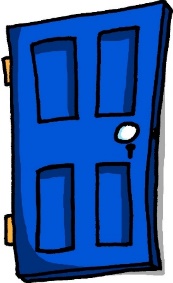 Küche
über
früh
[Speaker Notes: With sound and no pictures to focus all attention on the sound-symbol correspondence.]
ü
grün
fühlen
Tür
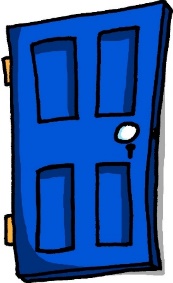 Küche
über
früh
[Speaker Notes: Without sound to elicit pronunciation (without first hearing the teacher). 

Teacher to elicit pronunciation by asking “Wie sagt man…”]
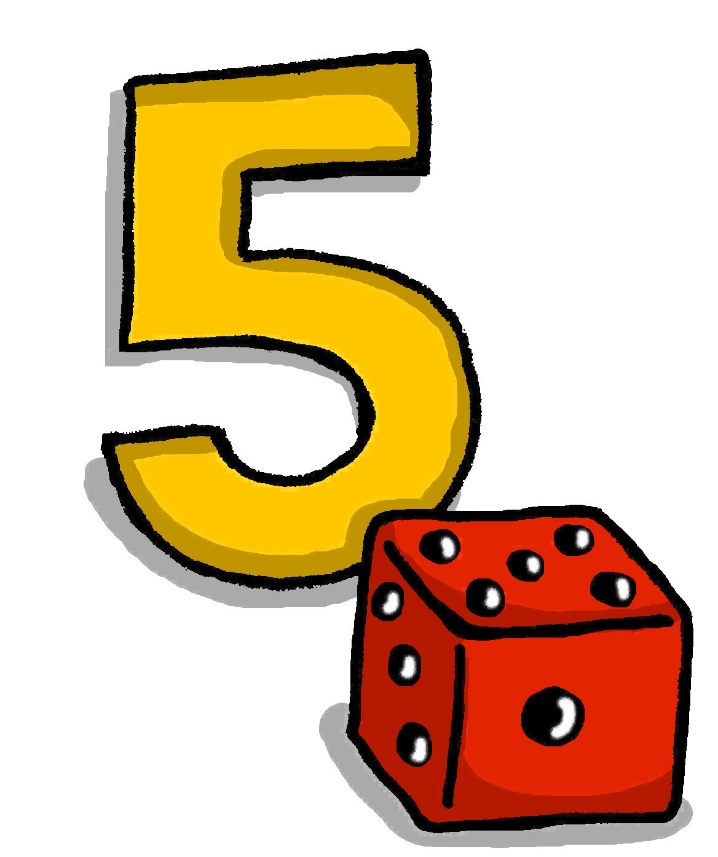 ü
[Y]
fünf
[Speaker Notes: Timing: 1 minute

Aim: To consolidate SSC [ü]

Procedure:1. Present the letter(s) and say the [ü] sound first, on its own. Students repeat it with you.2. Bring up the word “fünf” on its own, say it, students repeat it, so that they have the opportunity to focus all of their attention on the connection between the written word and its sound.
3. A possible gesture for this would be to hold up your right hand, five digits spread apart.
4. Roll back the animations and work through 1-3 again, but this time, dropping your voice completely to listen carefully to the students saying the [ü] sound, pronouncing “fünf” and, if using, doing the gesture.Word frequency (1 is the most frequent word in German): fünf [272]
Source:  Jones, R.L. & Tschirner, E. (2006). A frequency dictionary of German: core vocabulary for learners. Routledge]
ü
[Y]
fünf
[Speaker Notes: With sound and no pictures to focus all attention on the sound-symbol correspondence.]
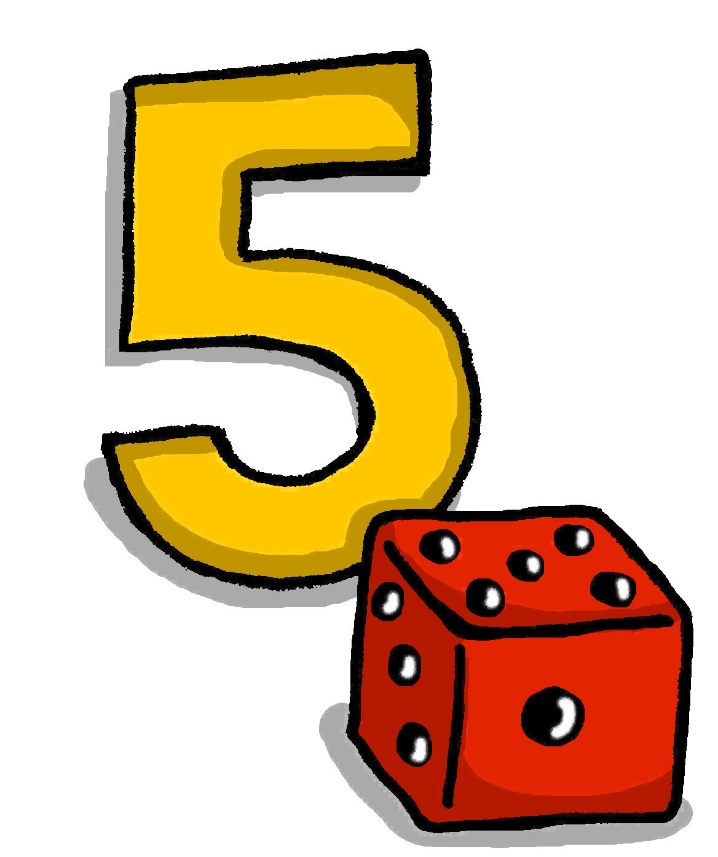 ü
[Y]
fünf
[Speaker Notes: Without sound to elicit pronunciation (without first hearing the teacher). 

Teacher to elicit pronunciation by asking “Wie sagt man…”]
ü
Rücken
wünschen
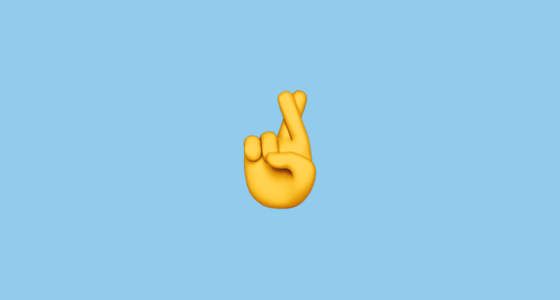 [to wish]
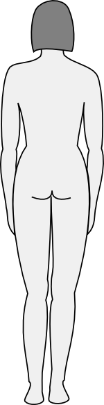 fünf
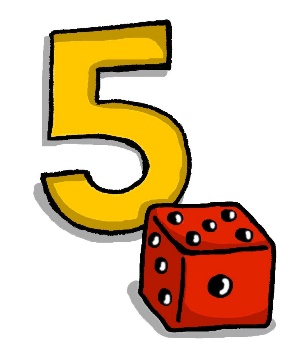 Stück
Glück
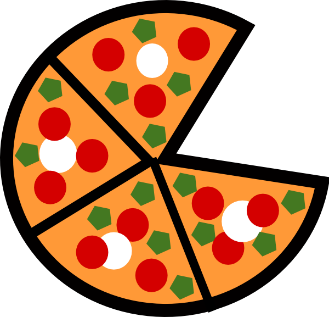 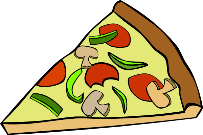 müssen
[luck/happiness]
[to have to/must]
[Speaker Notes: Timing: 2 minutes

Aim: To consolidate SSC [ü]

Procedure:
Introduce and elicit the pronunciation of the individual SSC [ü] and then the source word again ‘fünf’ (with gesture, if using).
Then present and elicit the pronunciation of the five cluster words. 

The cluster words have been chosen for their high-frequency, from a range of word classes, with the SSC (where possible) positioned within a variety of syllables within the words (e.g. initial, 2nd, final etc.). Additionally, we have tried to use words that build cumulatively on previously taught SSCs (see the Phonics Teaching Sequence document) and do not include new SSCs. Where new SSCs are used, they are often consonants which have a similar symbol-sound correspondence in English.
Word frequency (1 is the most frequent word in German): fünf [272]; Rücken [914] wünschen [684]; Glück [763]; müssen [45]; Stück [417].
Source:  Jones, R.L. & Tschirner, E. (2006). A frequency dictionary of German: core vocabulary for learners. Routledge]
ü
Rücken
wünschen
fünf
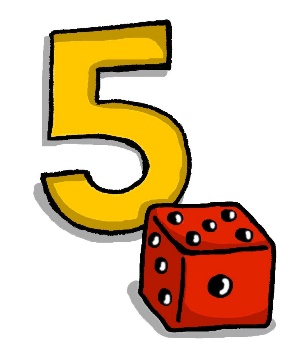 Stück
Glück
müssen
[Speaker Notes: With sound and no pictures to focus all attention on the sound-symbol correspondence.]
ü
Rücken
wünschen
fünf
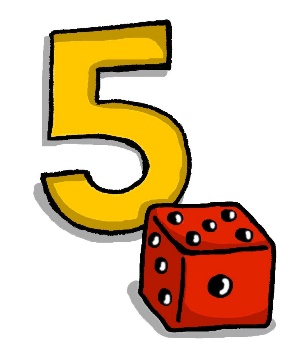 Stück
Glück
müssen
[Speaker Notes: Without sound to elicit pronunciation (without first hearing the teacher). 

Teacher to elicit pronunciation by asking “Wie sagt man…”]
hören
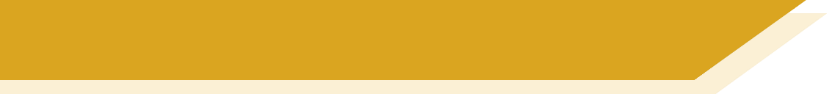 U oder Ü?
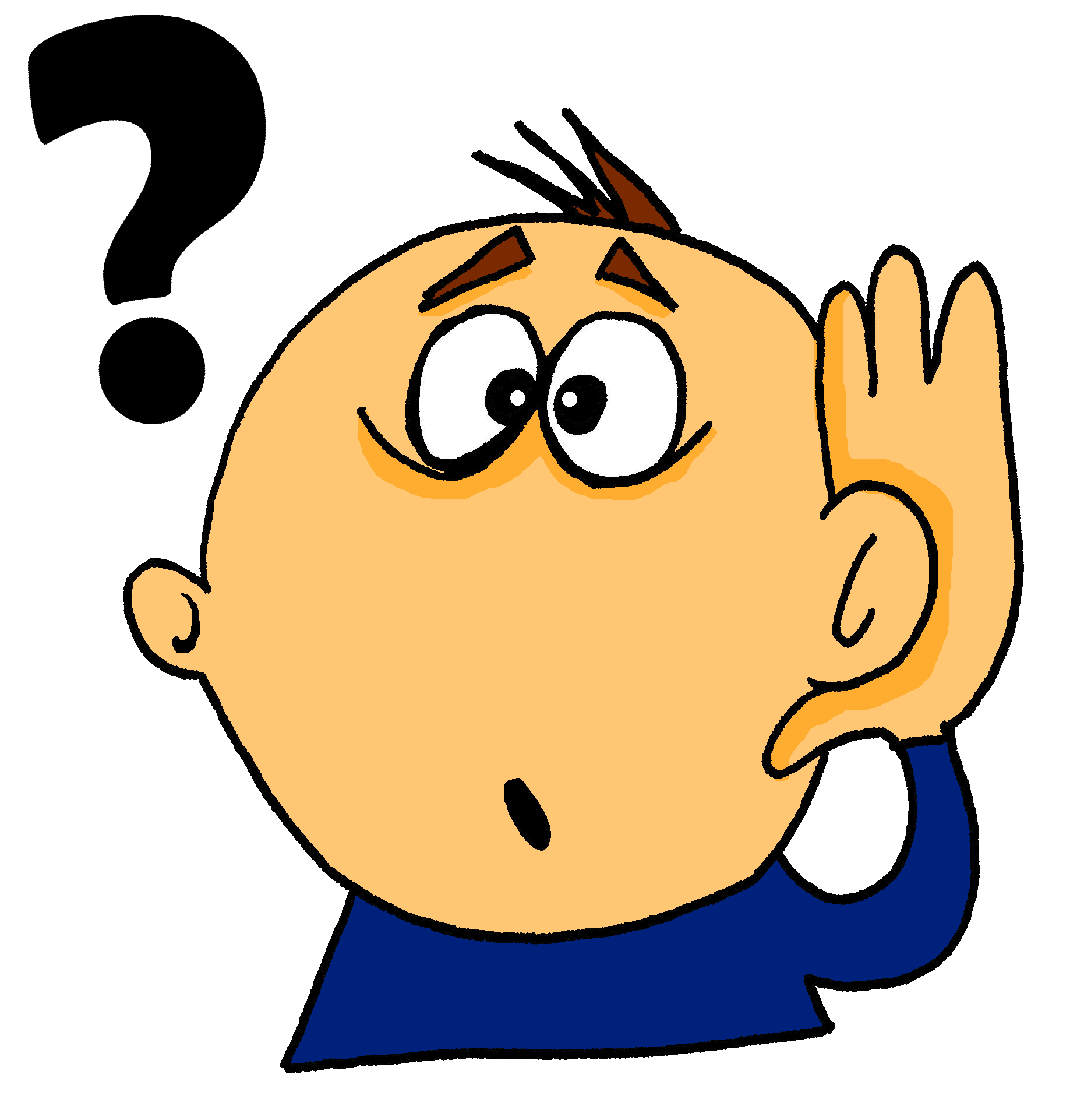 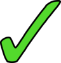 1
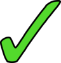 2
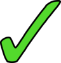 3
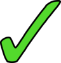 4
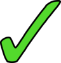 5
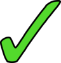 6
[Speaker Notes: Timing: 3 minutesAim: To practise distinguishing between [u] and [ü]

Procedure:1. Click on the numbers to play the audio.
2. Students tick the appropriate column for each word.
3. Click to reveal the correct answers.

Transcript:
1. der Zug
2. die Nummer
3. die Tür
4. grün
5. putzen
6. wünschen]
hören
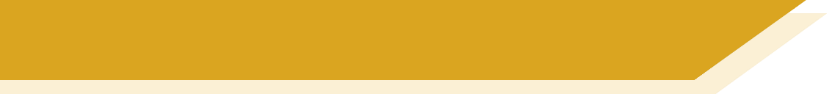 ‘U’ oder ‘Ü’?
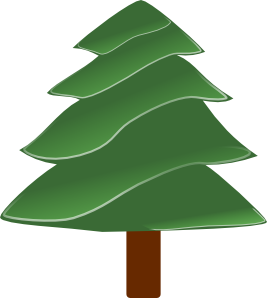 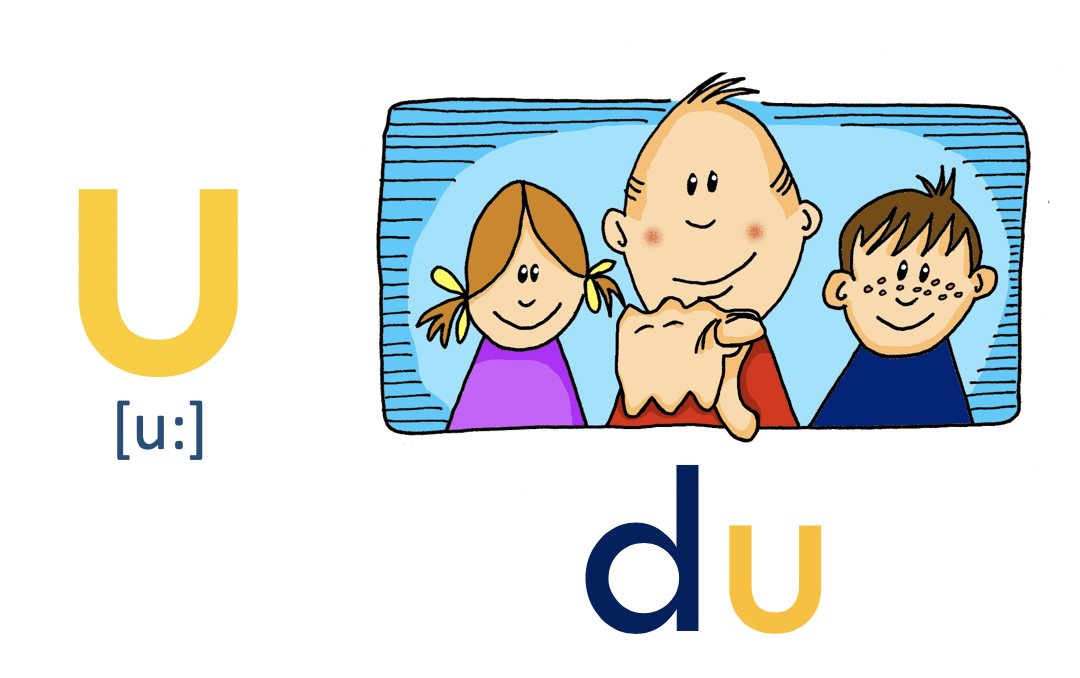 O Tannenbaum, o Tannenbaum,
wie gr_n sind deine Blätter!
D_ gr_nst nicht n_r z_r Sommerszeit,
Nein auch im Winter, wenn es schneit.
O Tannenbaum, o Tannenbaum,
wie gr_n sind deine Blätter!
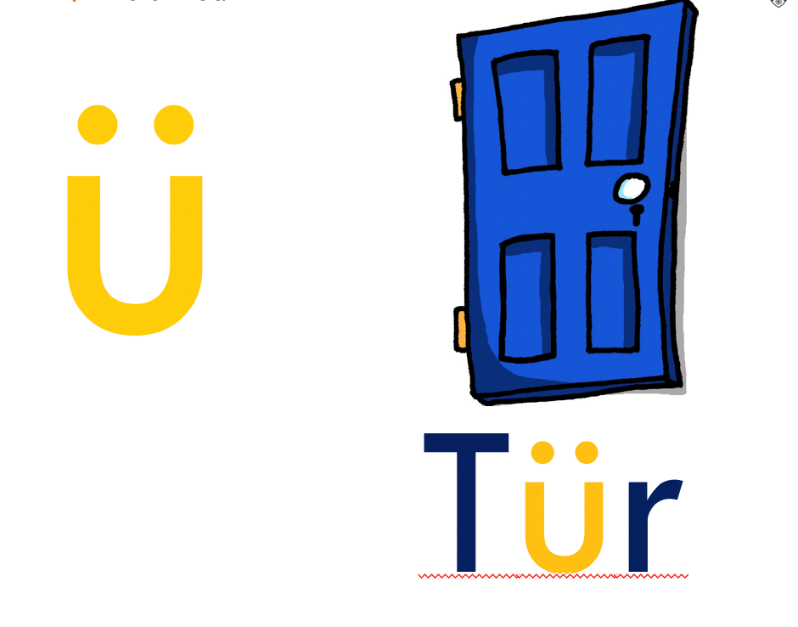 [Speaker Notes: Timing: 3 minutesAim: Phonics practice contrasting ‘u’ and ‘ü’. 
Procedure:1. Click on the fir tree in the top right hand corner to play the song. Students write ‘u’ or ‘ü’ for each missing vowel.
2. Play the song a second time. The text could also be read aloud if the recording seems too fast.
3. Alternatively, here is a link to a commercial version: https://www.youtube.com/watch?v=lS4wTuvR7Ik 
(single voice, but quite clear sound – 3 verses, only play verse 1).
4. The answers are provided on the next slide.

Note: We include the source words and pictures as a refresher.

Instructions in German:
Hör zu
Schreib ‘u’ oder ‘ü’]
Antworten
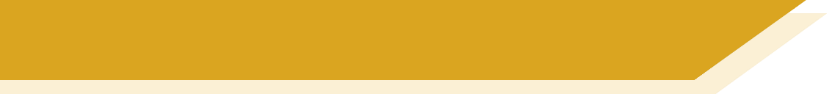 Antworten – u vs ü
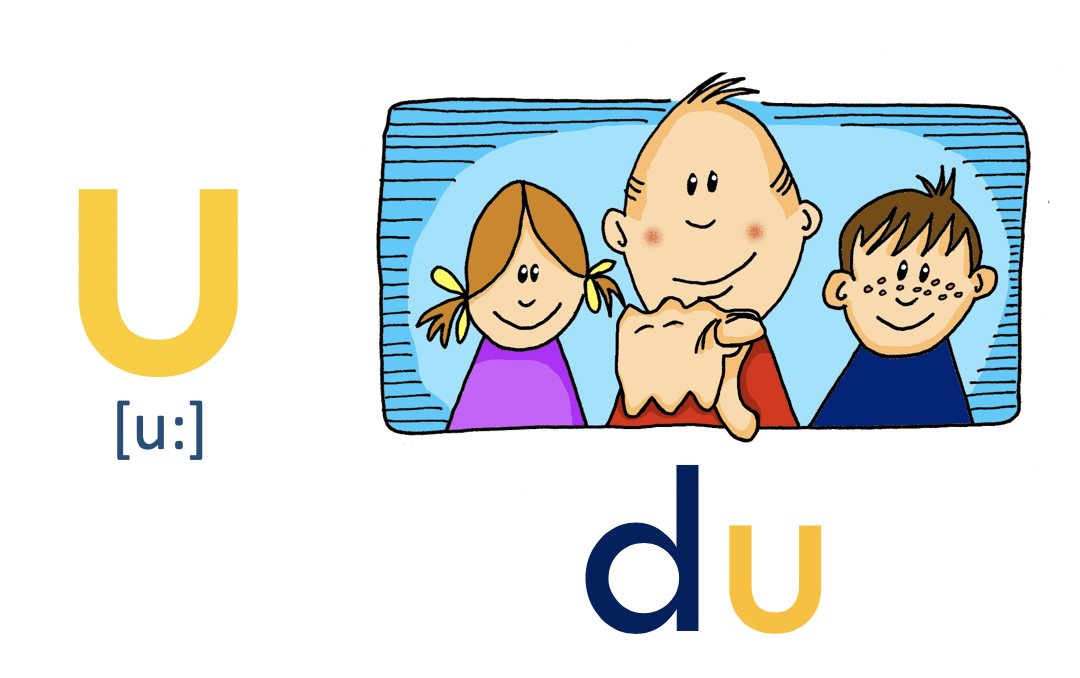 O Tannenbaum, o Tannenbaum,
wie gr_n sind deine Blätter!
D_ gr_nst nicht n_r z_r Sommerszeit,
Nein auch im Winter, wenn es schneit.
O Tannenbaum, o Tannenbaum,
wie gr_n sind deine Blätter!
grün
nur
grünst
zur
Du
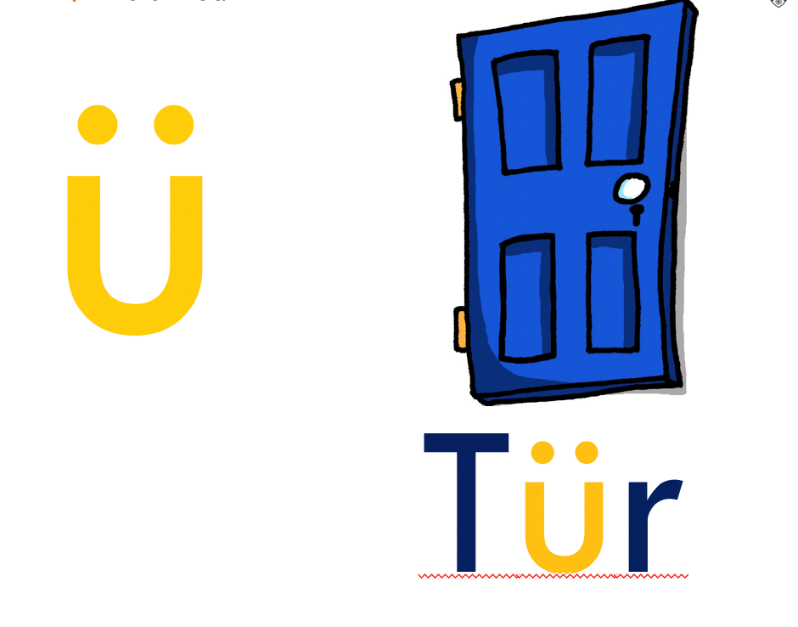 grün
[Speaker Notes: Timing: 2 minutesAim: To provide the answers to the activity on the previous slide
Procedure:1. Ask students which SSC is missing each time.c, licking to reveal the answers one by one.]
Phonetik
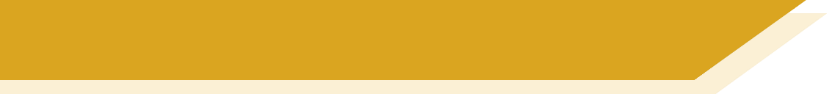 long and short [ü/y]
Consolidation [1]

Y7 T2.2 Week 5 Slides 3-4; 35
e
e
Phonetik
a
a
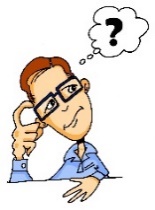 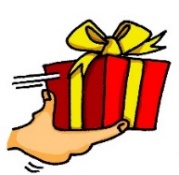 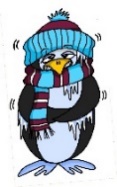 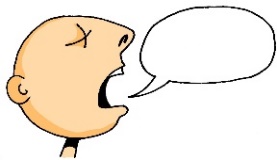 kalt
sagen
geben
denken
o
o
i
i
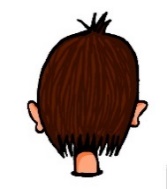 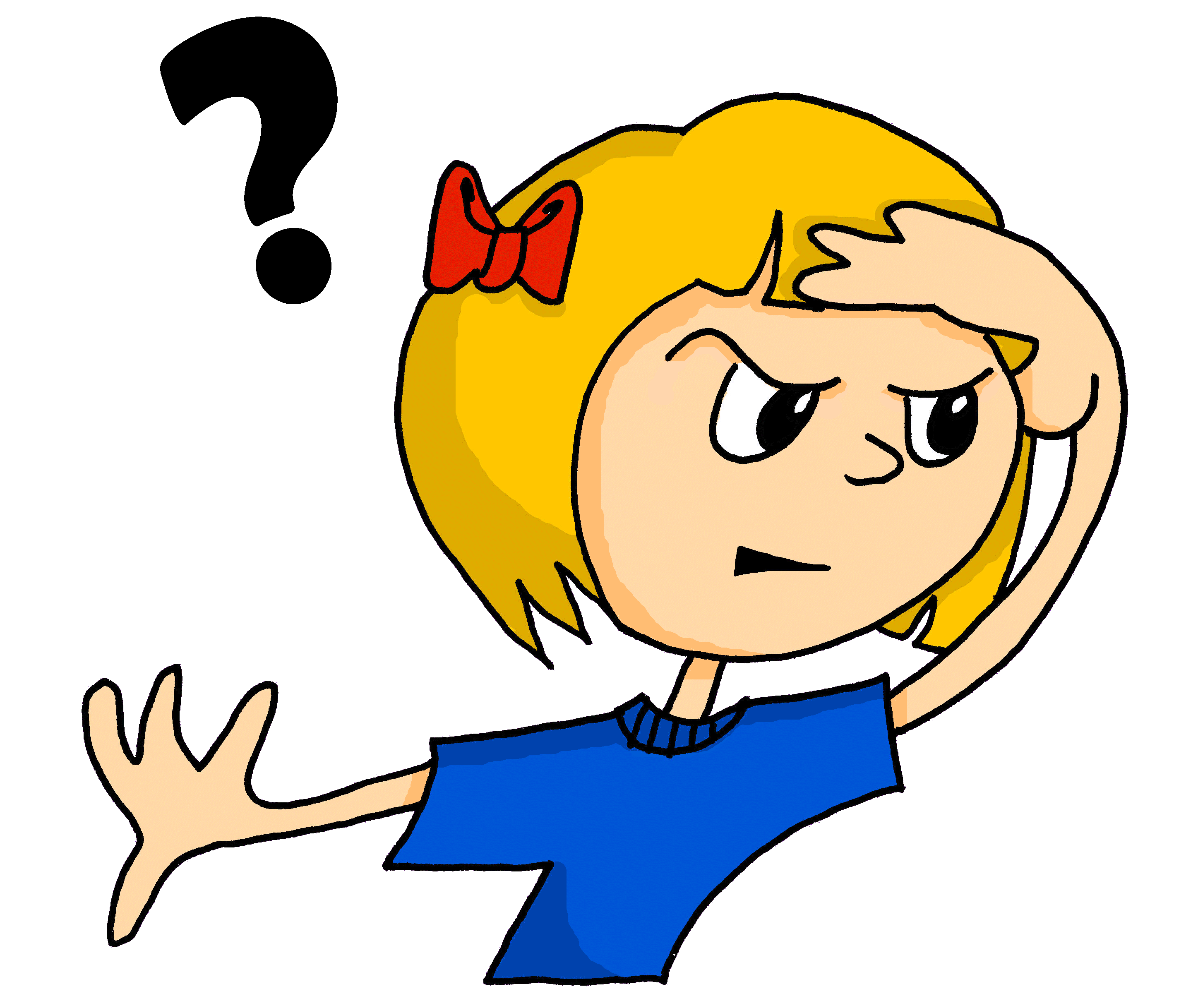 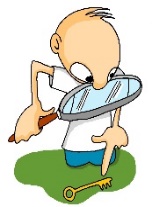 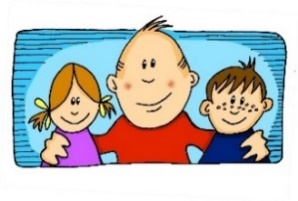 u
u
wir
Kopf
wo?
finden
ü
ü
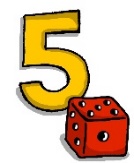 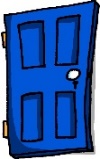 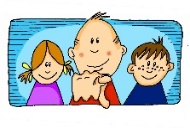 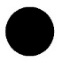 ö
ö
Punkt
fünf
du
Tür
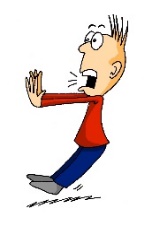 ä
ä
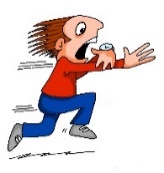 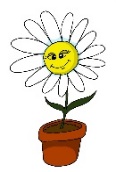 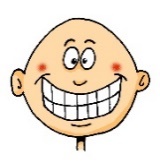 spät
lächeln
plötzlich
schön
[Speaker Notes: Timing: 3 minutes

Aim: The long and short vowel sounds in German are practised here in familiar words, with audio. 

Procedure:
1. Students should listen and repeat.]
e
e
a
a
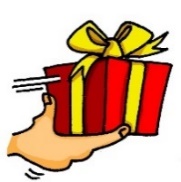 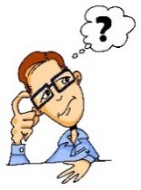 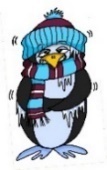 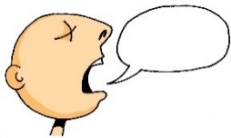 Phonetik
denken
geben
kalt
sagen
o
o
i
i
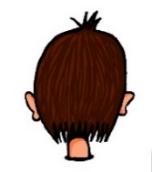 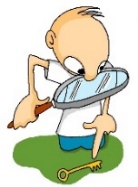 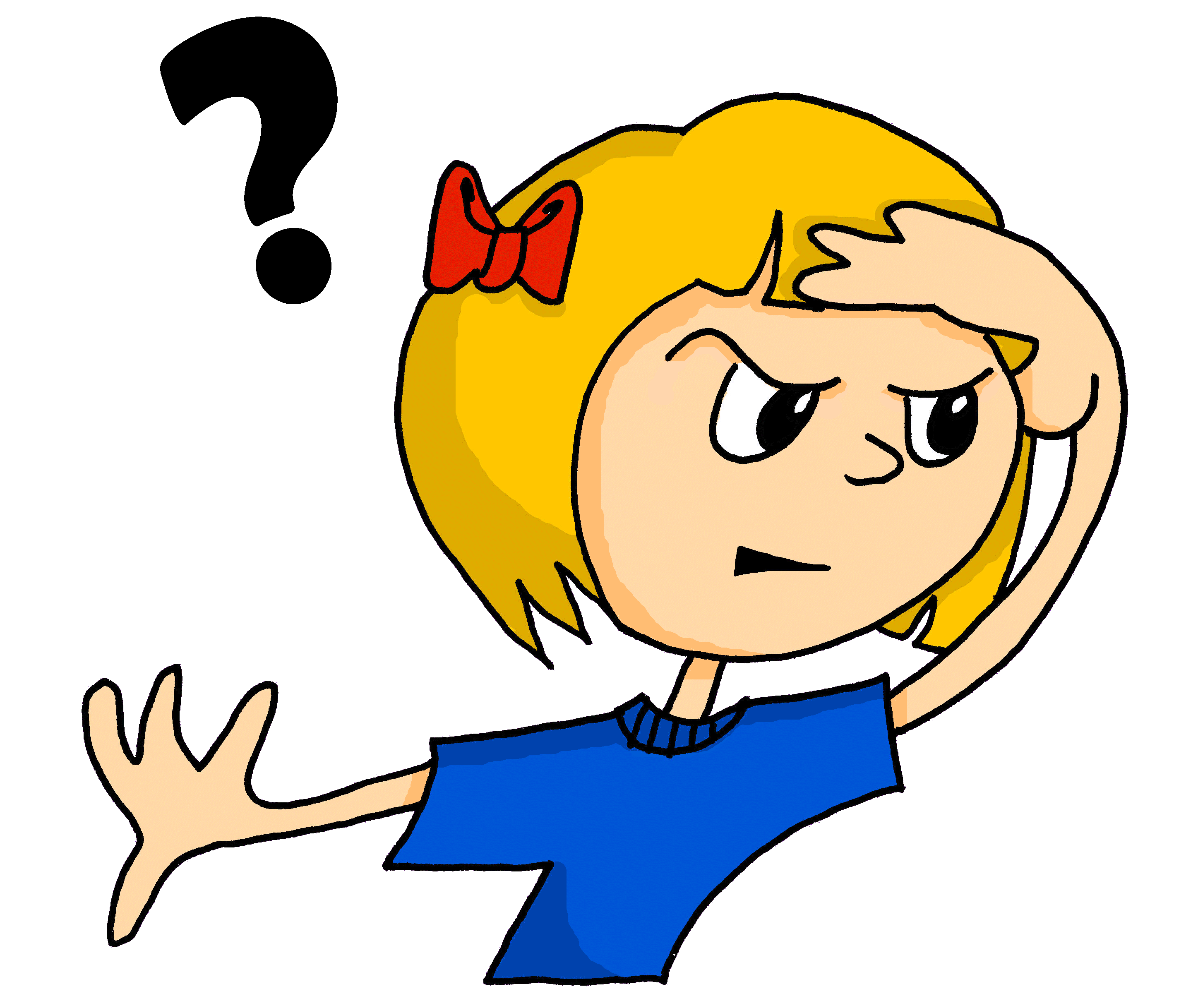 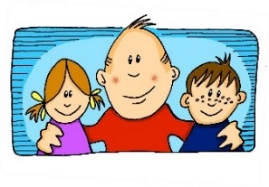 u
u
wir
Kopf
finden
wo?
ü
ü
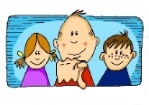 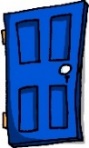 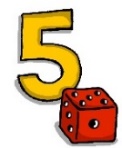 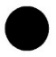 ö
ö
fünf
Punkt
du
Tür
ä
ä
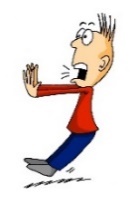 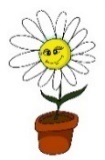 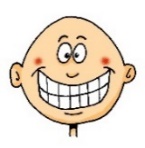 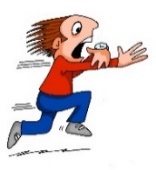 spät
lächeln
schön
plötzlich
[Speaker Notes: Timing: 3 minutes

Aim: This version of the slide is without audio.

Procedure:
1. Students should chant the words chorally first, as they appear, then perhaps individually (the teacher quizzing students on individual words; it will be important to continue to juxtapose the long and short forms of each vowel in this practice).]
Zungenbrecher [2]
Phonetik
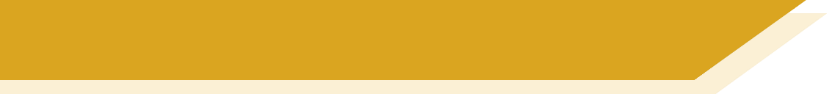 1
2
Fromme Frösche fressen 
frische Frühlingszwiebeln, 
aber freche Frösche fressen 
frische Früchte.
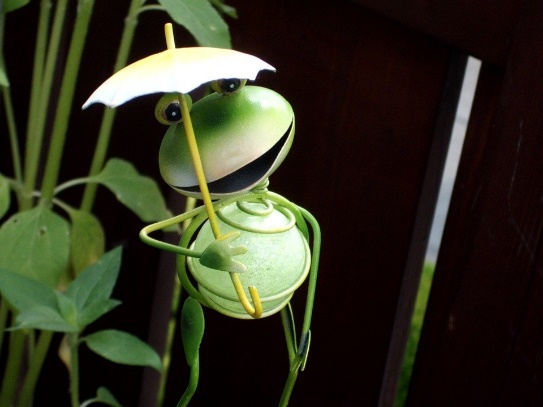 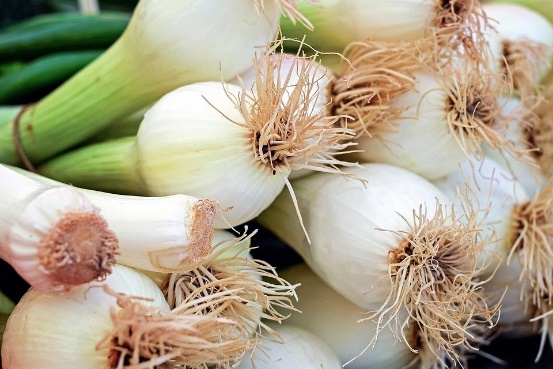 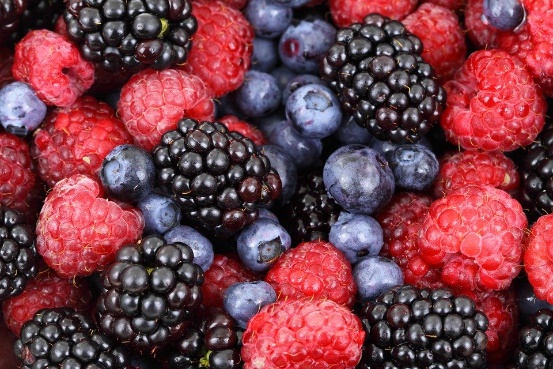 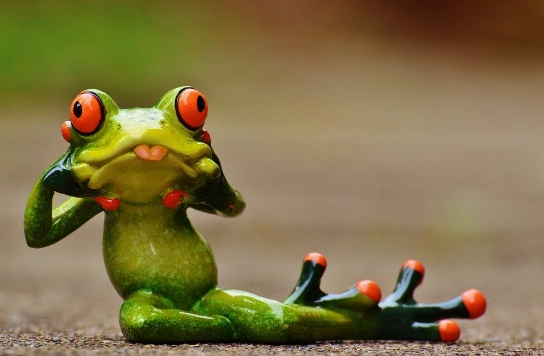 [Speaker Notes: Timing: 3 minutes

Aim: Opportunity to practise the following SSCs: o - ö - i - ü – e.
Procedure:
1. Students listen to either the slower [1] or the faster [2] version of the tongutwister (or both in turn), then try to say it chorally or in pairs.
Transcription:
Fromme Frösche fressen 
frische Frühlingszwiebeln, 
aber freche Frösche fressen 
frische Früchte.

Translation:
Pious frogs eat 
fresh spring onions, 
but eat naughty frogs 
fresh fruits.

Word frequency (1 is the most frequent word in German): 
fromm [>4029] Frosch [>4029] fressen [3448] frisch [1297] Frühling [3975] Zwiebel [3382] aber [32] frech [>4029] Frucht [3876]

Source:  Jones, R.L & Tschirner, E. (2019). A frequency dictionary of German: Core vocabulary for learners. London: Routledge.]
Phonetik
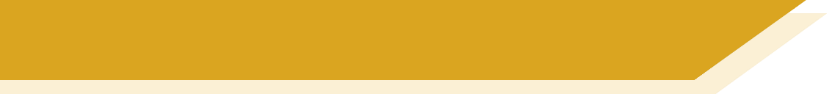 Long and short [ü/y]
Consolidation [2]

Y7 T3.1 Week 2 Slides 7; 8
lesen / hören
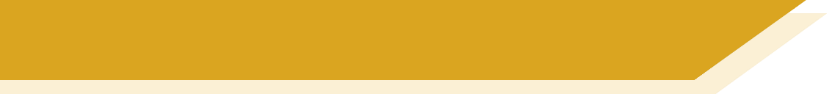 Samstagnachmittag
Heidi chillt jetzt ein bisschen. Sie liest ein Buch, aber es ist langweilig. 
Sie findet ________ nicht so interessant.
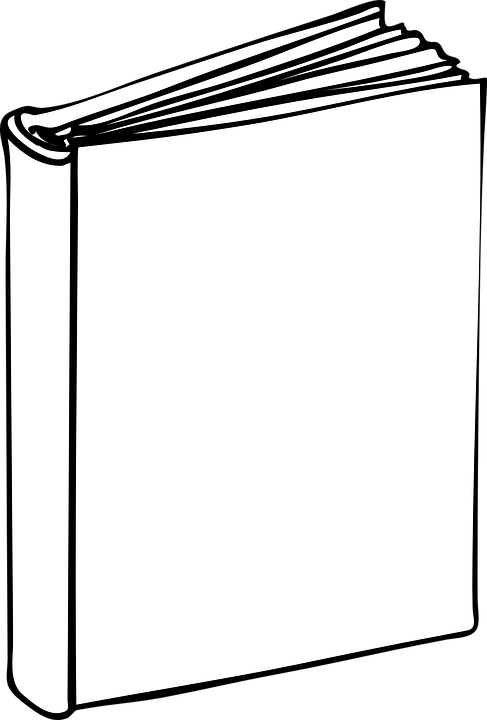 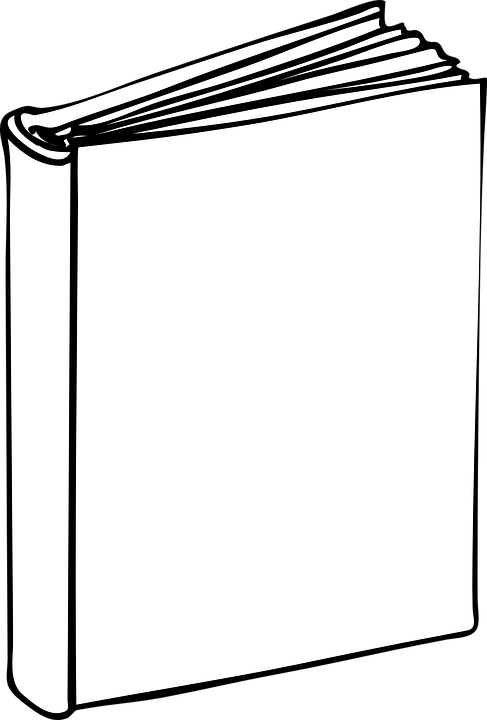 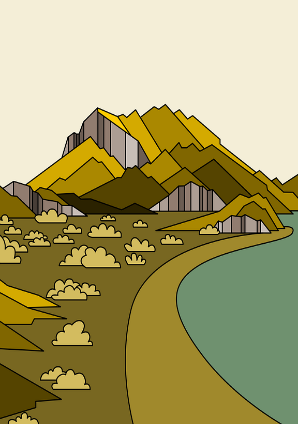 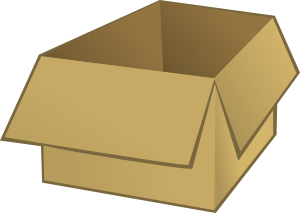 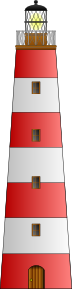 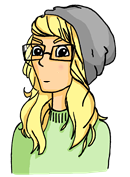 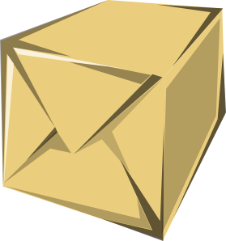 b) Küsten
a) Kisten
4
[Speaker Notes: Here, SSCs short [i] and [ü] are contrasted.

Teacher to draw attention to strong verb stem in liest, eliciting the infinitive form and meaning from students.

Students met cognate chillen [>4034] in week 3.1.1.

Students should also be asked to suggest the singular for these plural nouns and their gender.  The 3rd plural rule they learnt [1.2.7] - die  (e)n.

Frequencies of unknown vocabulary: Kiste [1943], Küste [1446]

Transcript
Kisten]
lesen / hören
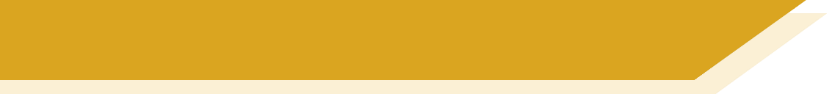 Samstagnachmittag
Wolfgang hat ein bisschen Angst. Es wird spät, und er hat heute Nachmittag ein Date! Er sieht Oma im Wohnzimmer. Sie surft im Internet. Sie fragt: „Wolfgang! Wie findest du die …“
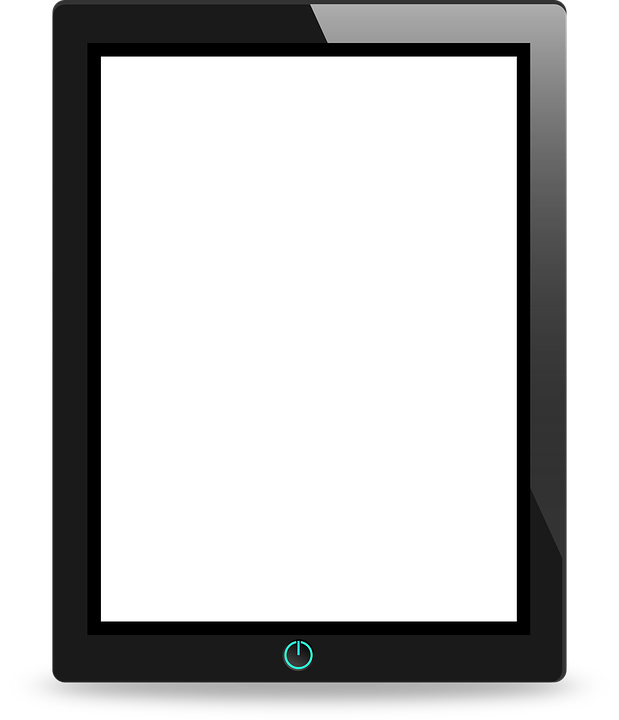 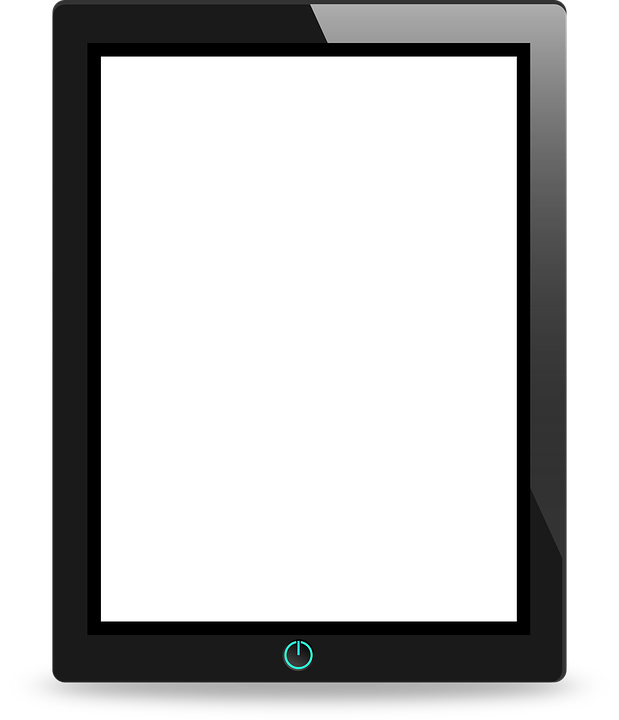 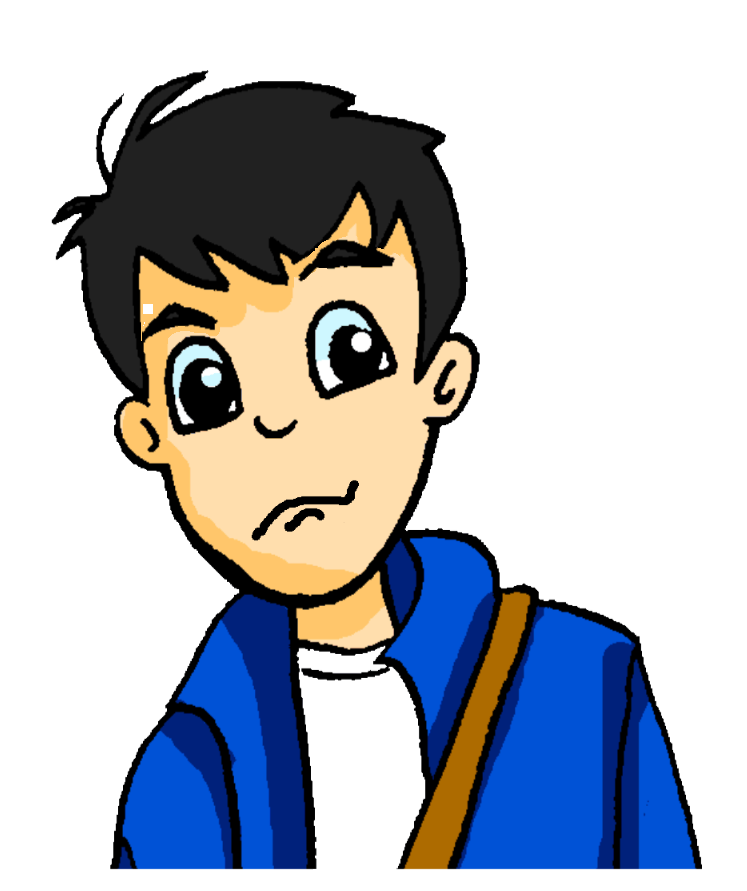 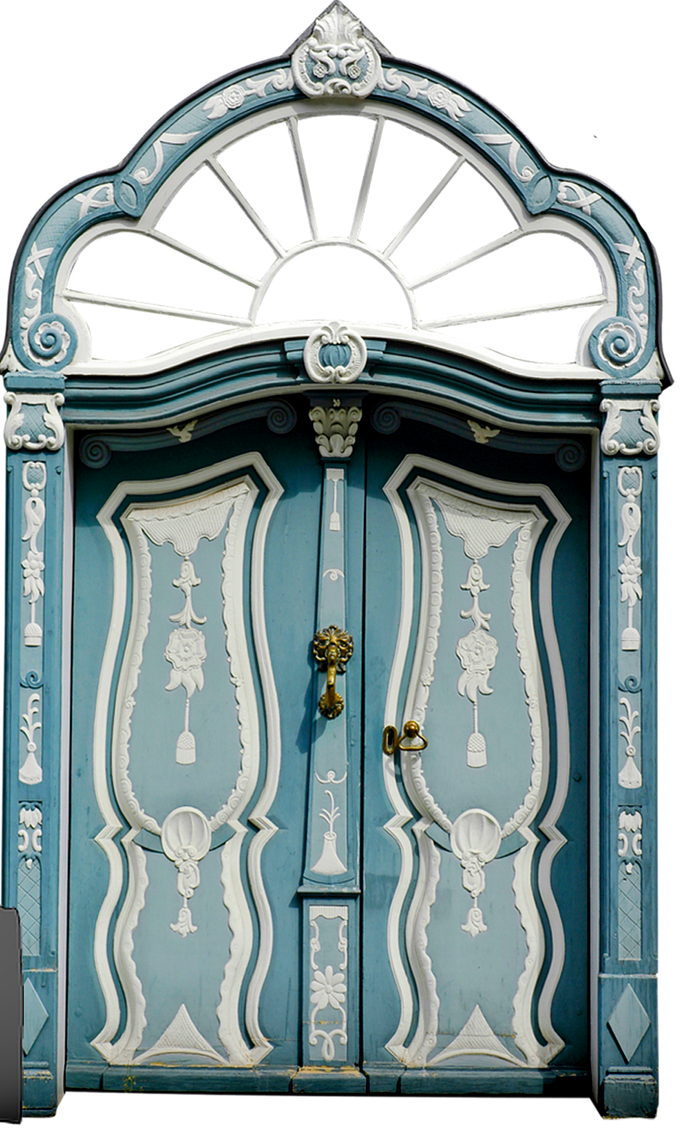 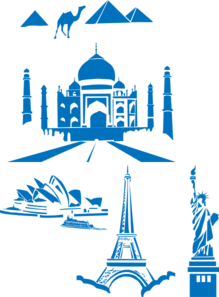 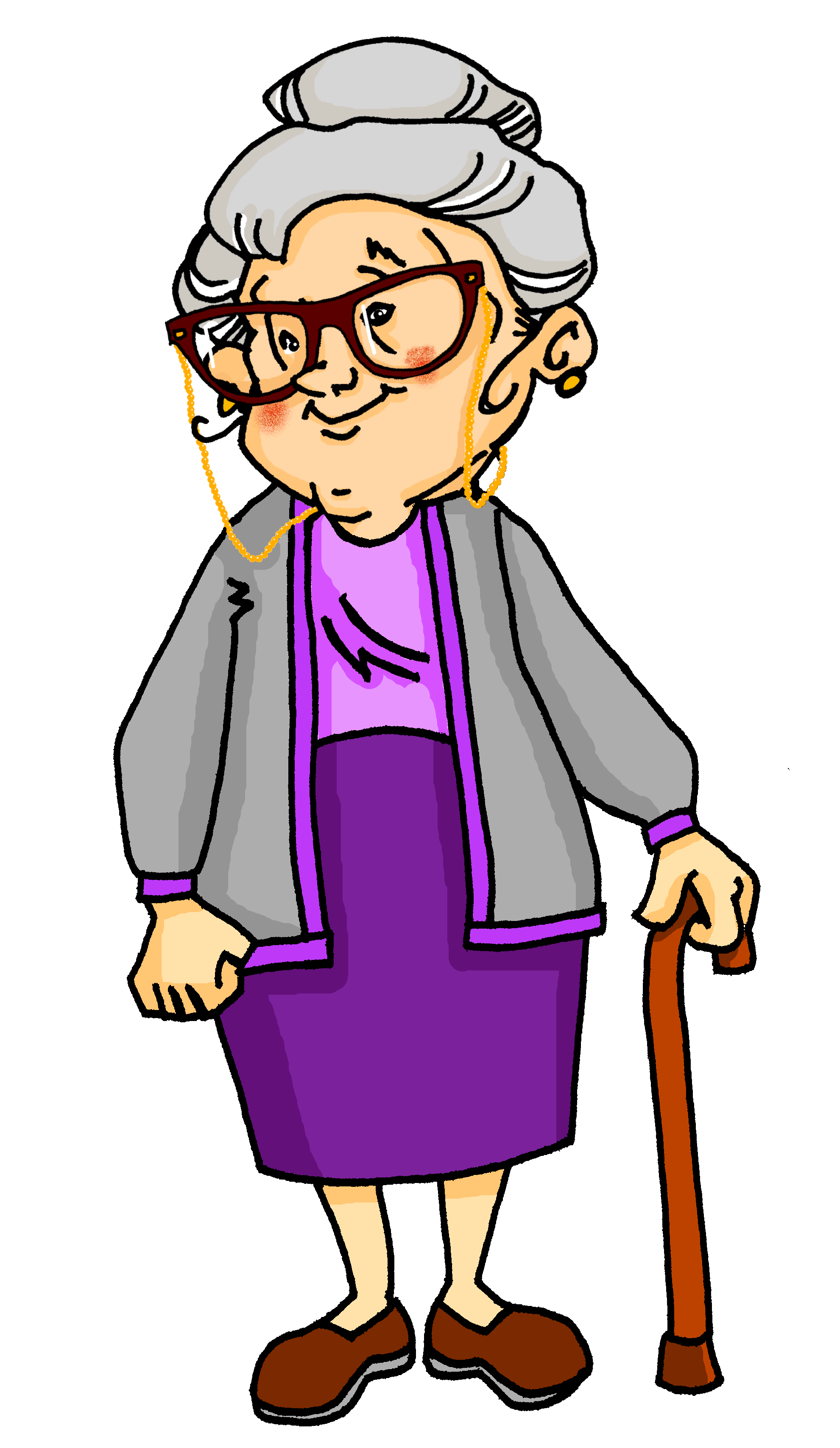 5
a) Tour
b) Tür
[Speaker Notes: Here, SSCs [u] and [ü] are contrasted.

Teacher to draw attention to the strong verb stems in sieht and wird, eliciting the infinitive form and meaning from students. 

Teacher to students how they might translate ‘es wird spät’ - ‘it is getting late’ in English, rather than becoming

Teacher to point out cross-linguistic differences in punctuation conventions (speech marks)

Students have not yet met the cognate surfen [>4034]. Teacher to elicit pronunciation of this word, asking students to draw on their knowledge of SSC [s-].

Frequencies of unknown vocabulary: Tour [2474]

Transcript
Tür]
Phonetik
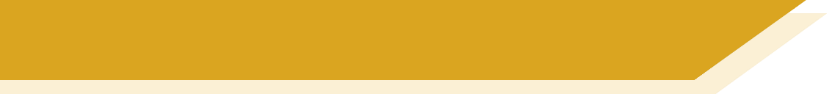 Long and short [ü/y]
Consolidation [3]

Y7 T3.2 Week 3 Slides 2-11
SSC?
hören
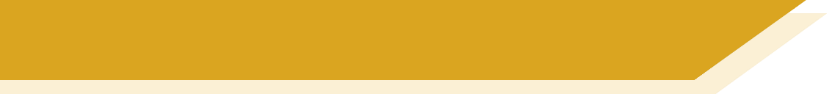 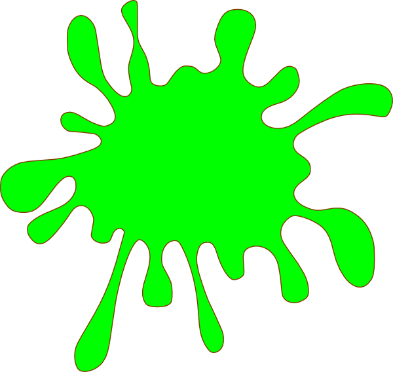 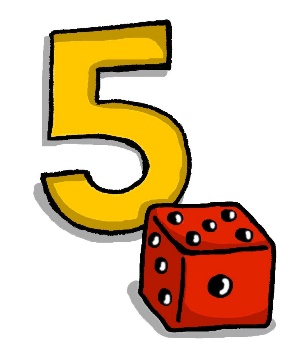 05:30!!!
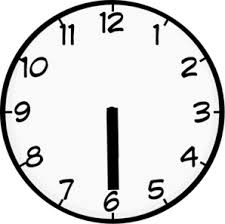 [Speaker Notes: Note: we are assuming that teachers will remove the [ü] from the title slide before the lesson, so as not to give away the answer!

Timing: 2 minutes

Aim: Students listen in pairs to work out the sound we are revisiting – first pair to put hands up have a go – must say all words correctly and work out the sound. 

Procedure:
1. Click the image to play the audio.
2. Students guess the SSC.
3. The following slides reveal and practice the SSC.

ANSWERS:
grün
früh
fünf]
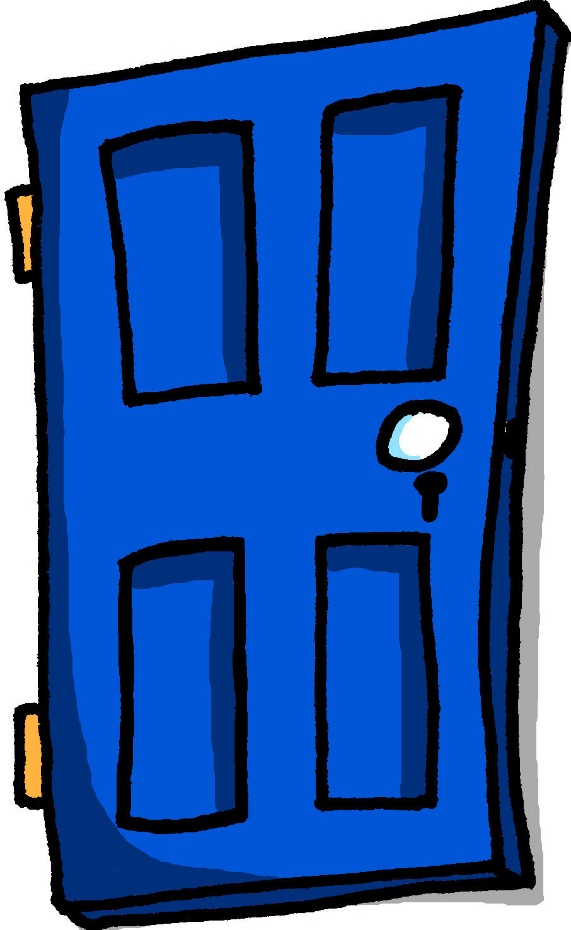 ü
[y:]
Tür
[Speaker Notes: Timing: 1 minute

Aim: To introduce/consolidate SSC [ü]

Procedure:1. Present the letter(s) and say the [ü] sound first, on its own. Students repeat it with you.2. Bring up the word ” Tür” on its own, say it, students repeat it, so that they have the opportunity to focus all of their attention on the connection between the written word and its sound.
3. A possible gesture for this would be to hold both hands touching in front of your body, palms facing inward, thumbs to the ceiling. Then, with the right hand, mime a door opening by drawing it away from the left so that it finishes at a right angle, like a fully open door.

4. Roll back the animations and work through 1-3 again, but this time, dropping your voice completely to listen carefully to the students saying the [ü] sound, pronouncing ”Tür” and, if using, doing the gesture.Word frequency (1 is the most frequent word in German): Tür [400]Source:  Jones, R.L. & Tschirner, E. (2006). A frequency dictionary of German: core vocabulary for learners. Routledge]
ü
[y:]
Tür
[Speaker Notes: With sound and no pictures to focus all attention on the sound-symbol correspondence.]
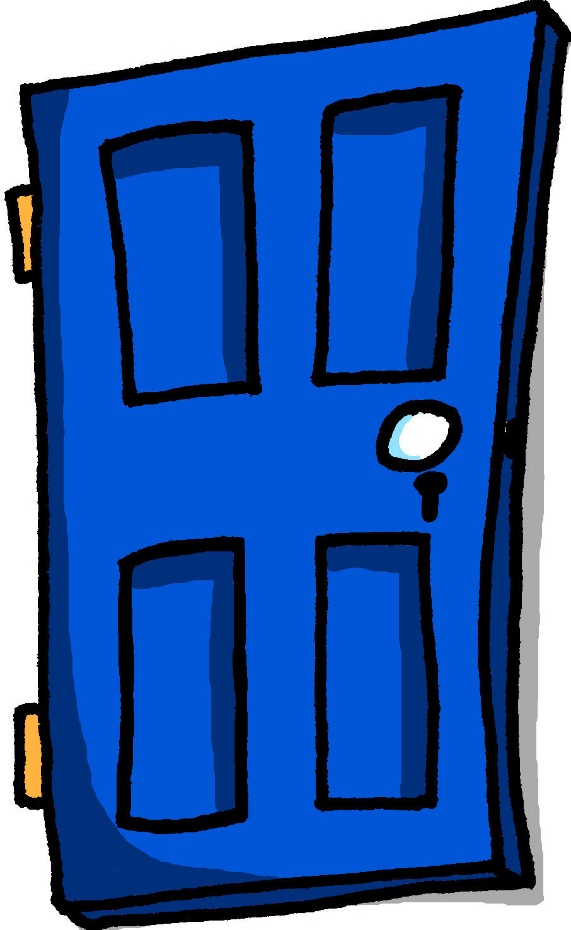 ü
[y:]
Tür
[Speaker Notes: Without sound to elicit pronunciation (without first hearing the teacher). 

Teacher to elicit pronunciation by asking “Wie sagt man…”]
ü
grün
fühlen
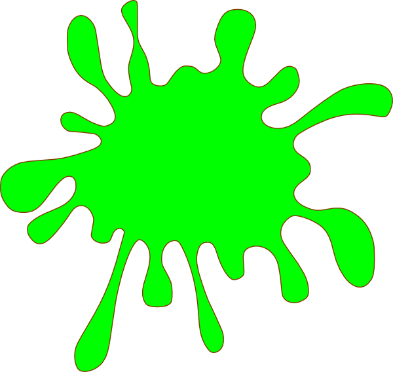 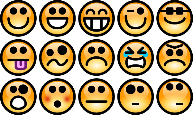 Tür
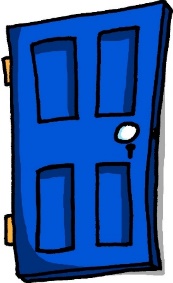 Küche
über
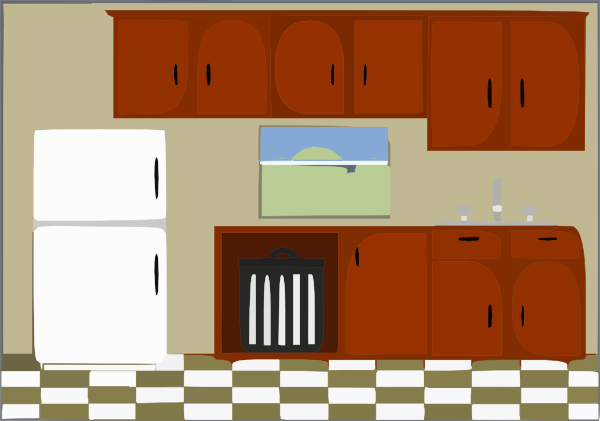 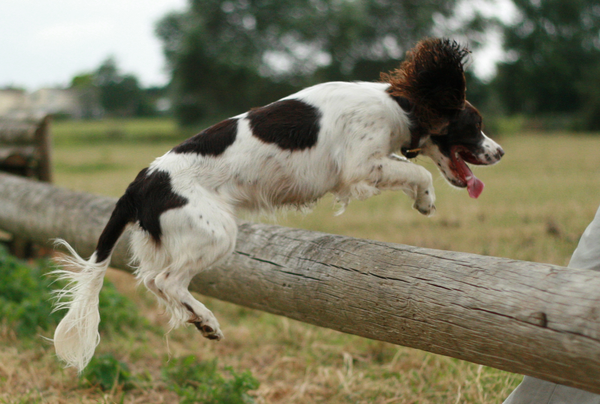 früh
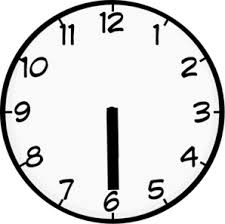 05:30!!!
[Speaker Notes: Timing: 2 minutes

Aim: To introduce/consolidate [] SSC [ü]

Procedure:
Introduce and elicit the pronunciation of the individual SSC [ü] and then the source word again ‘Tür’ (with gesture, if using).
Then present and elicit the pronunciation of the five cluster words. 

The cluster words have been chosen for their high-frequency, from a range of word classes, with the SSC (where possible) positioned within a variety of syllables within the words (e.g. initial, 2nd, final etc.). Additionally, we have tried to use words that build cumulatively on previously taught SSCs (see the Phonics Teaching Sequence document) and do not include new SSCs. Where new SSCs are used, they are often consonants which have a similar symbol-sound correspondence in English.
Word frequency (1 is the most frequent word in German): Tür [400]; fühlen [419] grün [556]; Küche [960]; früh [322]; über [48].Source:  Jones, R.L. & Tschirner, E. (2006). A frequency dictionary of German: core vocabulary for learners. Routledge]
ü
grün
fühlen
Tür
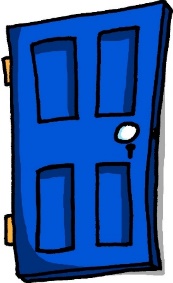 Küche
über
früh
[Speaker Notes: With sound and no pictures to focus all attention on the sound-symbol correspondence.]
ü
grün
fühlen
Tür
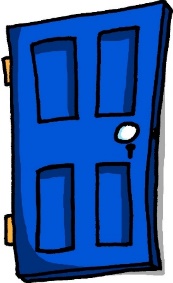 Küche
über
früh
[Speaker Notes: Without sound to elicit pronunciation (without first hearing the teacher). 

Teacher to elicit pronunciation by asking “Wie sagt man…”]
U oder Ü?
sprechen
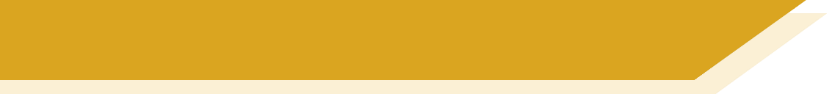 60
das Buch
fühlen
grün
gut
die Nummer
Sekunden
die Küche
über
früh
0
der Zug
die Kunst
LOS!
[Speaker Notes: Timing: 2 minutes

Aim: Pairwork ‘tennis’ – pupils say the words alternately out loud with a partner, building up speed, over 1 minute’s intensive practice. 

Procedure:
1. Click on ‘LOS!’ to start a one-minute timer on the screen.
2. Pupils call in any order they like, but are not allowed to repeat the one they said in their last turn.3. Teacher can circulate to listen into their SSC knowledge.]
U oder Ü?
hören
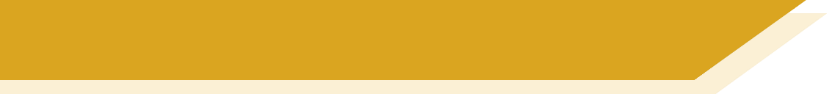 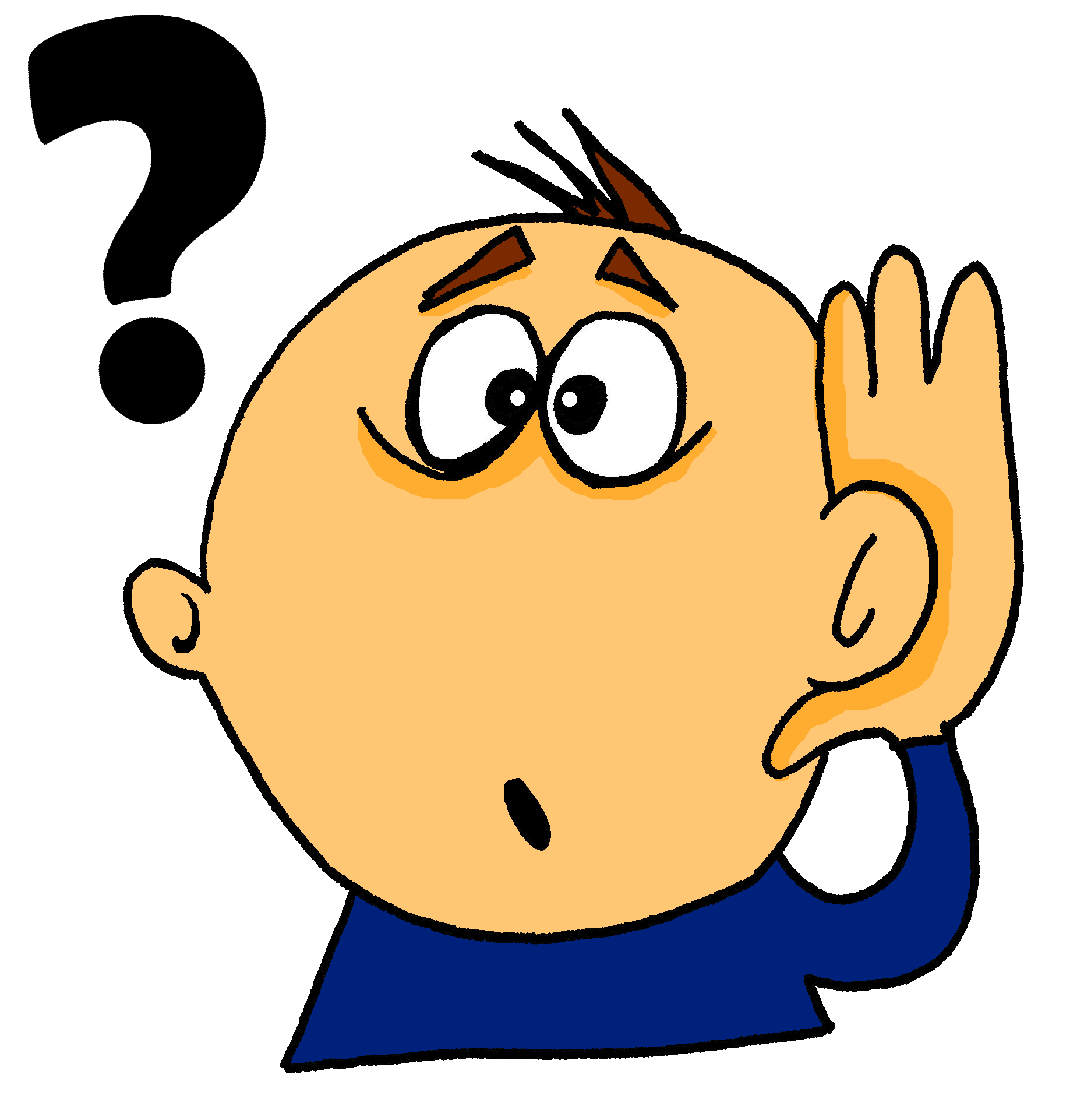 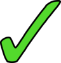 1
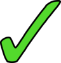 2
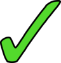 3
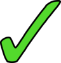 4
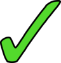 5
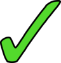 6
[Speaker Notes: Timing: 5 minutes (both slides)

Aim: Practice in distinguishing between [u] and [ü].

Procedure:
1. Click on the number to play the audio. 
2. Students tick the appropriate column.
3. Click to reveal the answers one by one.
4. Activity continues on next slide.

Transcript:
1. das Museum
2. dürfen
3. ruhig
4. früh
5. genug
6. glücklich]
U oder Ü? [2]
hören
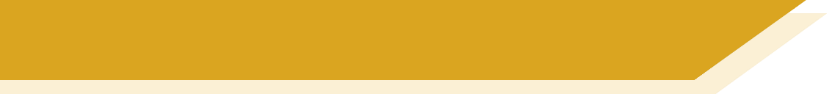 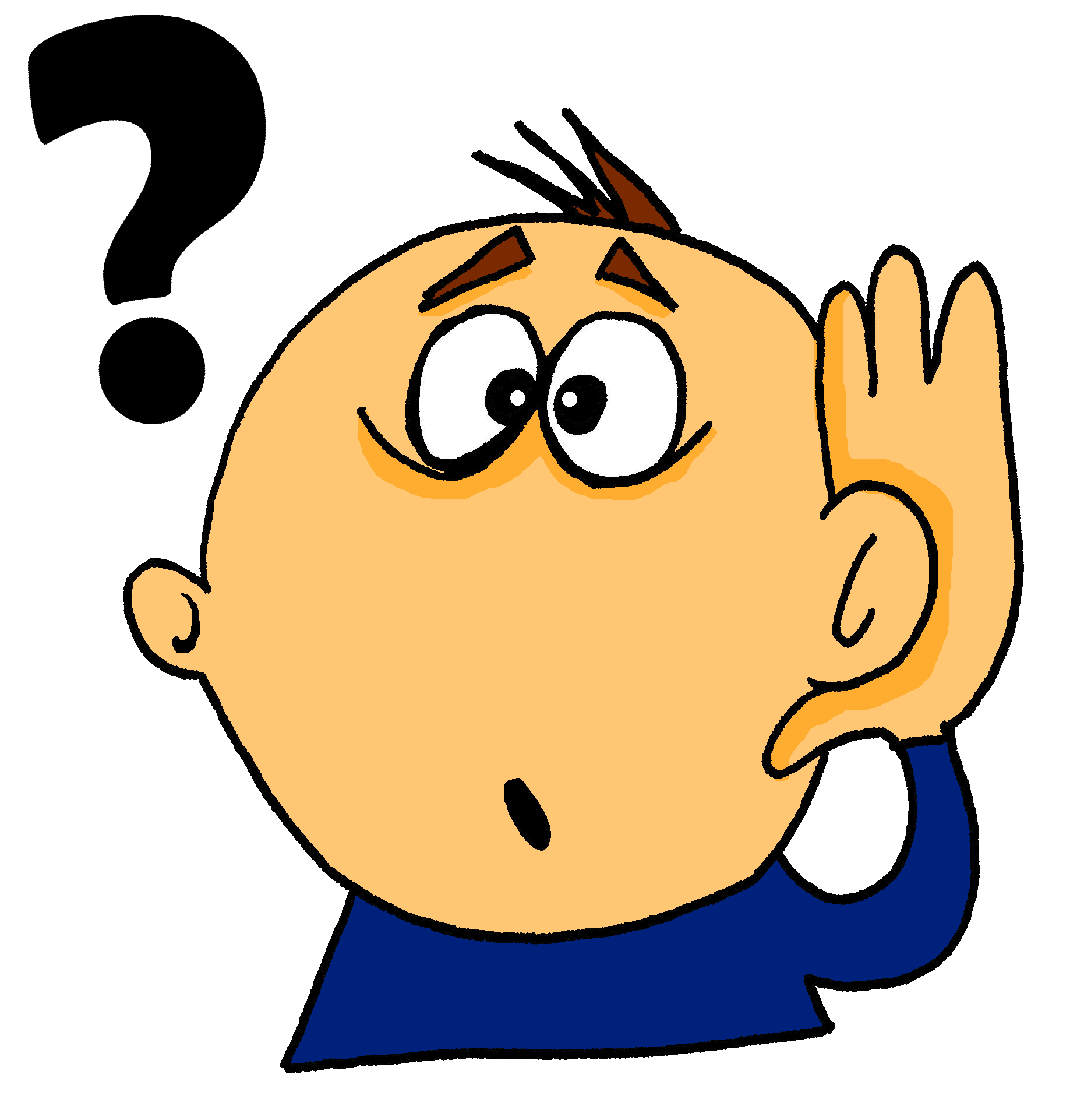 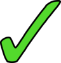 7
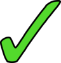 8
9
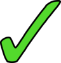 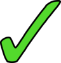 10
11
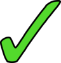 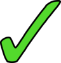 12
[Speaker Notes: This slide continues the activity on the previous slide.

Transcript:
7. türkisch
8. zusammen
9. gesund
10. müssen
11. sie muss
12. du musst]
Phonetik
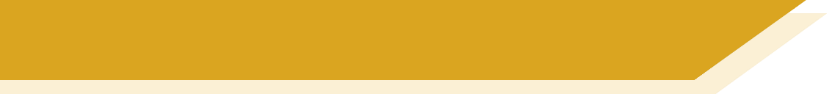 Long and short [ü/y]
Consolidation [4]

Y8 T1.1 Week 3 Slides 2-3; 24
Phonetik
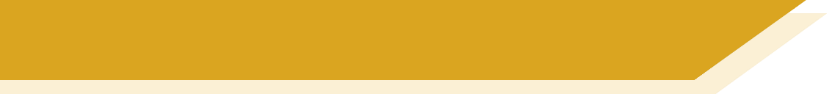 hören / schreiben
u
u
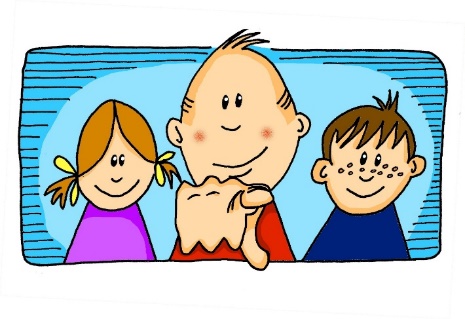 du
Punkt
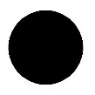 ü
ü
fünf
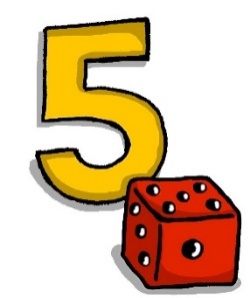 Tür
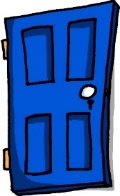 [Speaker Notes: Timing: 1 minuteAim: To introduce/consolidate SSC long and short [u] and [ü]Procedure:1. Present the letter(s) and say the [u] sound first, on its own. Students repeat it with you.2. Bring up the source word ”du” on its own, say it, students repeat it, so that they have the opportunity to focus all of their attention on the connection between the written word and its sound.
3. A possible gesture for this would be to point out directly in front of you.
4. Repeat for the other three source words, with gesture suggestions as follows:short [u]  - mime putting a full stop with your index finger in the air (point away from yourself, with a quick jabbing motion).long [ü] – hold both hands touching in front of your body, palms facing inward, thumbs to the ceiling. Then, with the right hand, mime a door opening by drawing it away from the left so that it finishes at a right angle, like a fully open door.
short [ü] - hold up your right hand, five digits spread apart.
Word frequency (1 is the most frequent word in German): du [52]; Punkt [427] Tür [400] fünf [272]
Source:  Jones, R.L. & Tschirner, E. (2006). A frequency dictionary of German: core vocabulary for learners. Routledge]
Phonetik
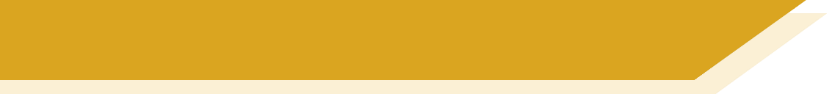 hören / schreiben
Hör zu. Schreib das Wort.
[u] du
[u] Punkt
1
unten
absolut
2
tun
nutzen
3
4
[ü] Tür
[ü] fünf
5
über
Glück
6
Rücken
Küche
7
8
[Speaker Notes: Timing: 4 minutesAim: To practise SSC long and short [u] and [ü]Procedure:1. Draw a 2 x 2 and write the source words.2. Click to listen and write each word into the correct square.3. Click to hear and see and word again.NB: Words will appear on clicks, so take care that the mouse is on action button when you click for audio (or the answers will appear too soon).Word frequency (1 is the most frequent word in German): absolut [993] tun [140]; 
unten [590] nutzen [463]; Küche [960]; über [48]Rücken [914] Glück [763]; 
Source:  Jones, R.L. & Tschirner, E. (2006). A frequency dictionary of German: core vocabulary for learners. Routledge]
hören
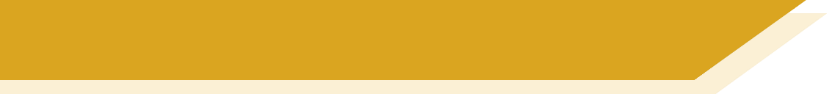 [u] oder [ü] im Plural?
As you know, Mutter and Bruder add an umlaut in the plural form:

eine Mutter, zwei Mütter
ein Bruder, zwei Brüder

Some nouns with [u] add umlaut + e in plural. Others add only +e. Some don’t change at all.

Listen and decide whether the vowel changes in plural.
1
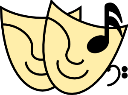 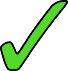 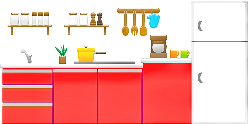 2
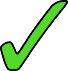 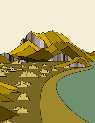 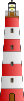 3
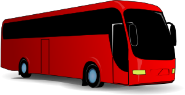 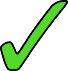 4
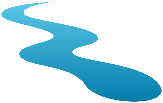 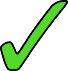 5
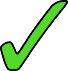 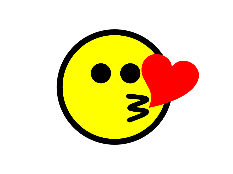 6
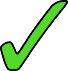 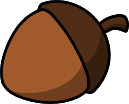 7
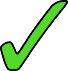 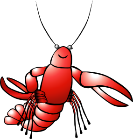 8
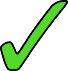 [Speaker Notes: Timing: 5 minutesAim: to distinguish aurally between SSCs [ü] and [u], and revise plural formation patterns.Procedure:1. Students write 1-8 in their books.
2. Click on a number to hear nouns said in the singular and plural.
3. Students listen to see whether the SSCs are the same or different.
4. Click to reveal 

Transcript:1. die Kunst, die Künste
2. die Küche, die Küchen
3. der Bus, die Busse
4. der Fluss, die Flüsse
5. die Küste, die Küsten
6. der Kuss, die Küsse
7. die Nuss, die Nüsse
8. der Hummer, die HummerWord frequency (1 is the most frequent word in German): Bus [1562], Fluss [1551], Hummer [>5000], Kunst [554], Küste [2628],  Küche [960], Nuss [>5000]Source:  Jones, R.L. & Tschirner, E. (2006). A frequency dictionary of German: core vocabulary for learners. Routledge]
Phonetik
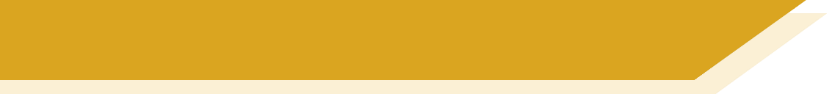 Long and short [ü/y]
Consolidation [5]

Y8 T2.1 Week 3 Slide 2
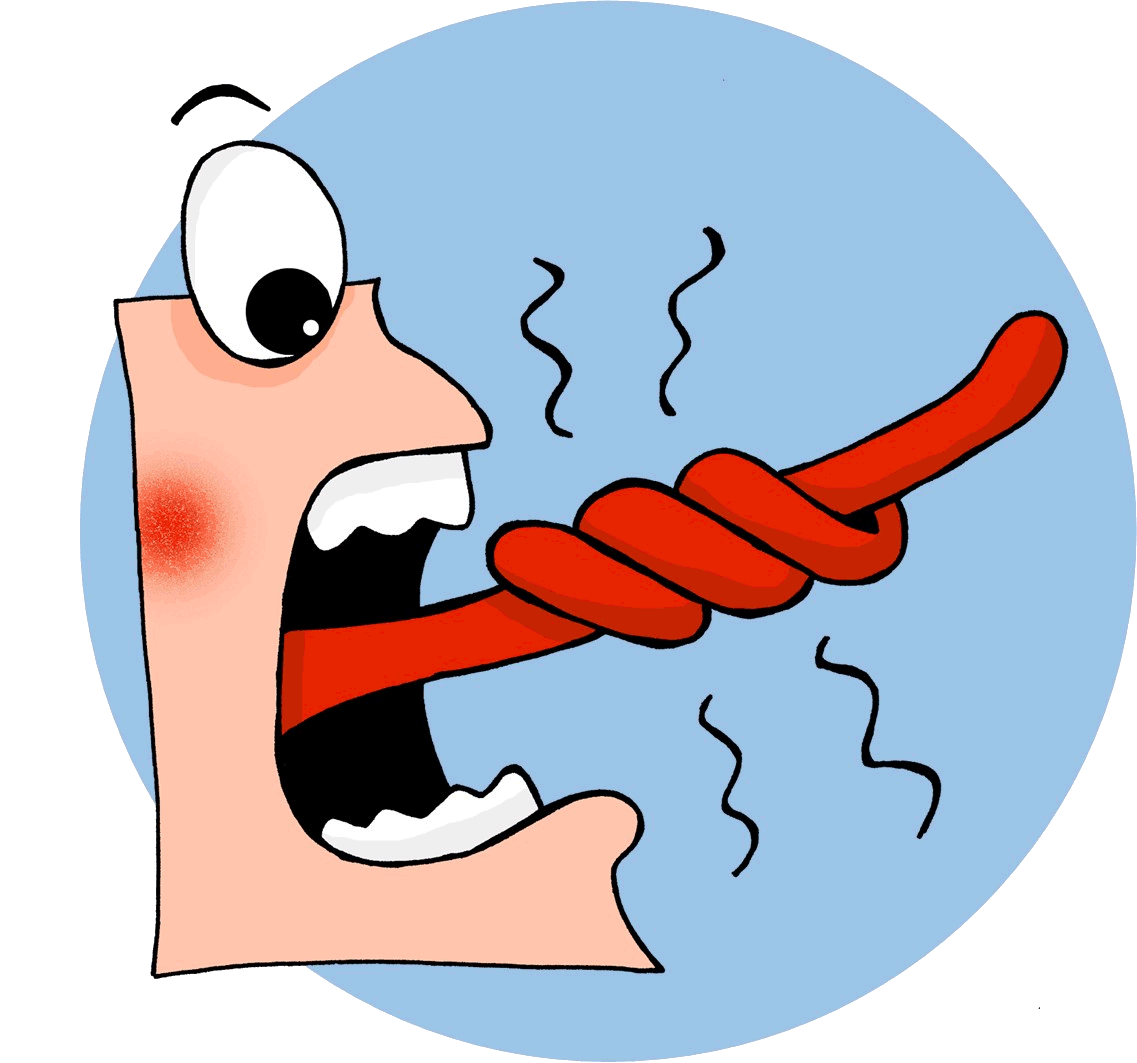 lesen / sprechen
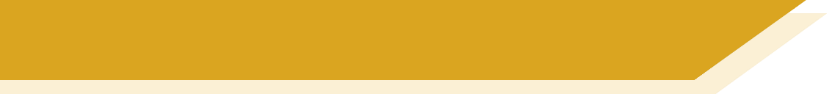 Phonetik
15
Sag die Zungenbrecher.
[ü]
[u]
1.
Fünf gute Schüler müssen Kunst in der Küche üben.
Five good pupils must practise art in the kitchen.
üben
Sekunden
in der Küche
Kunst
fünf
gute
müssen
Schüler
0
langsamer
LOS!
[Speaker Notes: Procedure:1. Students use the English and German prompts to construct and say aloud the tongue twister within the five seconds.
2. Click the blue text box to hear it pronounced.
3. Follow the same procedure for the next two slides.


Transcript:Fünf gute Schüler müssen Kunst in der Küche üben.
Word frequency of unknown words and cognates (1 is the most frequent word in German): üben [1928]Source:  Jones, R.L. & Tschirner, E. (2019). A frequency dictionary of German: core vocabulary for learners. Routledge]
Phonetik
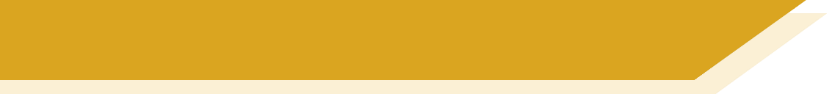 Long and short [ü/y]
Consolidation [6]

Y8 T3.2 Week 1 Slides 2-9; 24; 26-27
y
Sounds the same as long or short [ü]
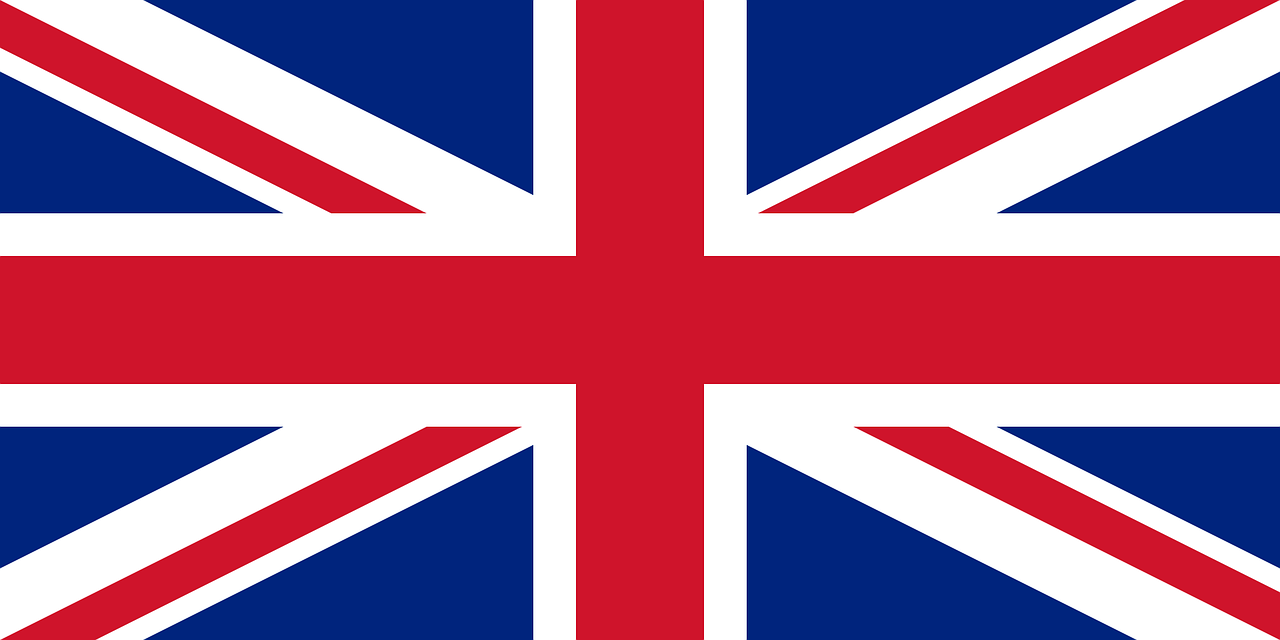 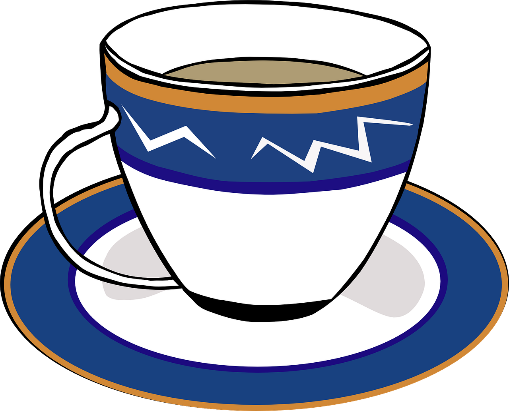 typisch
[Speaker Notes: Timing: 1 minute

Aim: To introduce SSC [y]

Procedure:1. Present the letter(s) and say the [y] sound first, on its own. Students repeat it with you. Tell students it is the same the long or short [ü] in German.2. Bring up the word ”typisch” on its own, say it, students repeat it, so that they have the opportunity to focus all of their attention on the connection between the written word and its sound. Ensure that students understand the meaning ‘typical’ or ‘typically’ i.e. drinking tea is typically English.
3. A possible gesture for this would be to mime drinking tea.
4. Roll back the animations and work through 1-3 again, but this time, dropping your voice completely to listen carefully to the students saying the [y] sound, pronouncing ”typisch” and, if using, doing the gesture.Word frequency (1 is the most frequent word in German): typisch [1109]Source:  Jones, R.L & Tschirner, E. (2019). A frequency dictionary of German: Core vocabulary for learners. London: Routledge.]
y
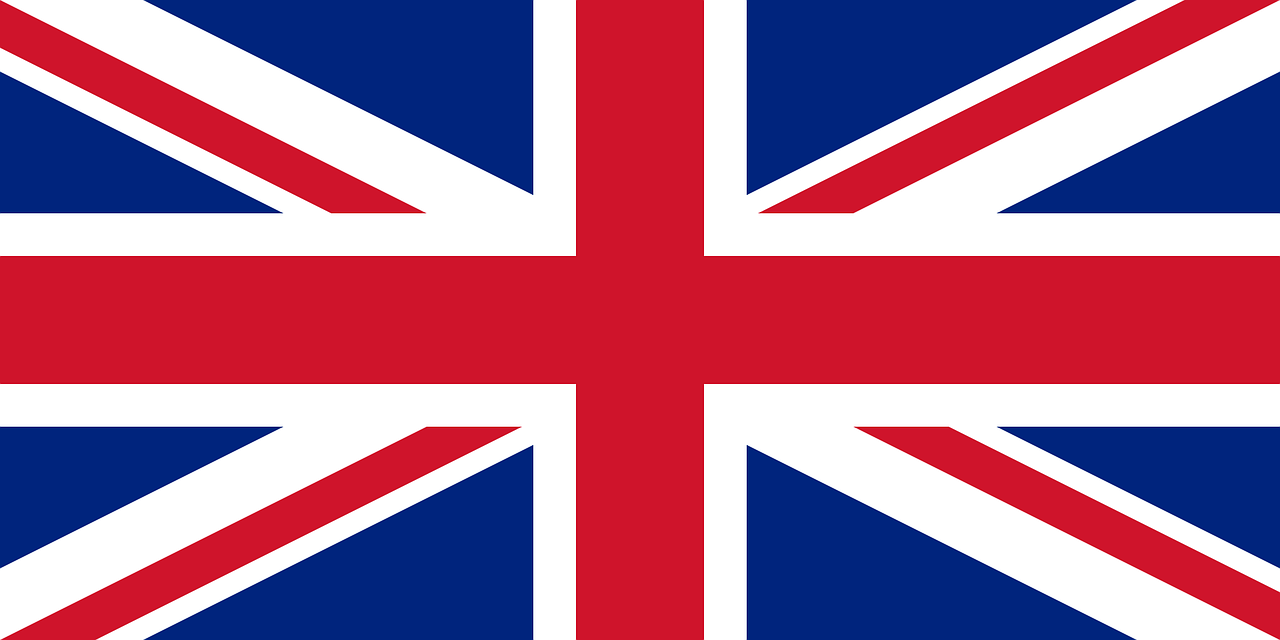 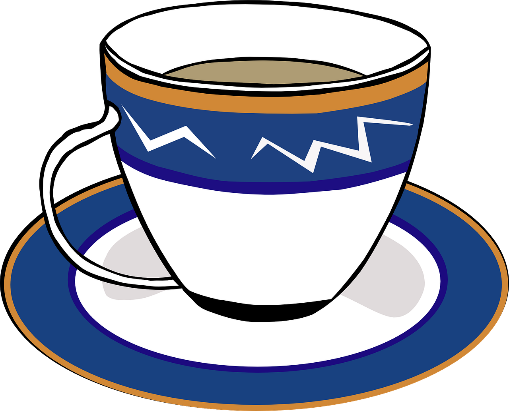 typisch
[Speaker Notes: Without sound to elicit pronunciation (without first hearing the teacher). 

Teacher to elicit pronunciation by asking “Wie sagt man…”]
y
Rhythmus
Physik
typisch
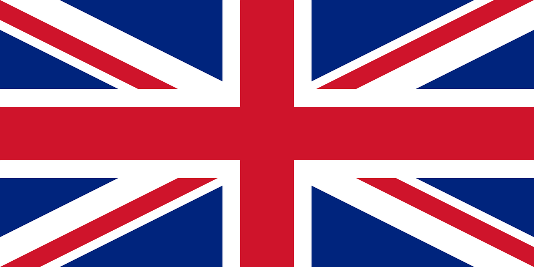 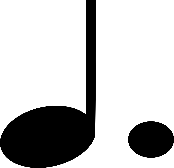 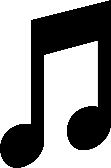 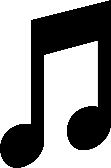 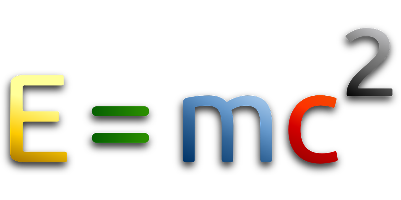 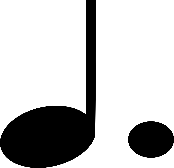 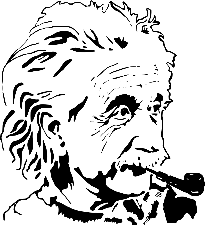 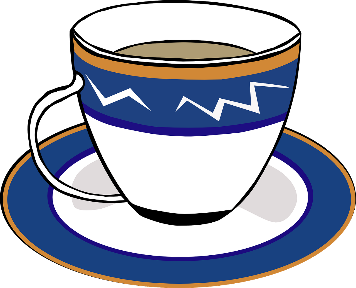 1 2& 3& 4
olympisch
System
Typ
[system]
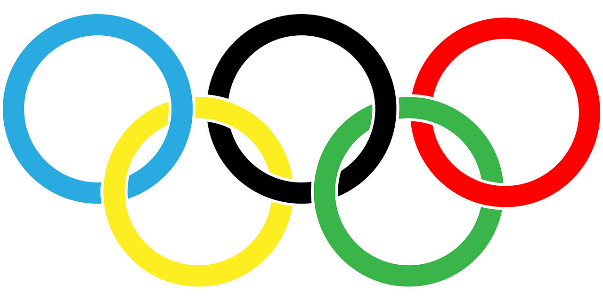 [type]
[Speaker Notes: Timing: 3 minutes
Aim: To introduce  SSC [y] – pronounced as long or short [ü]

Procedure:
Introduce and elicit the pronunciation of the individual SSC [y] and then the source word again ‘typisch’ (with gesture, if using).
Typisch/typical is a problematic concept – you may want to briefly discuss this with students. To avoid unhelpful German stereotyping, a common stereotype of British culture is used: a cup of tea. You could problematise this as ‘although not everyone in the UK drinks tea, many people around the world associate a cup of tea with British culture’, etc. The cup of tea has the advantage that it also works well as a gesture (pick up imaginary cup of tea with thumb and forefinger lifting and tilting it towards your mouth, little finger pointing away in ‘mock-posh gesture’). 
Then present and elicit the pronunciation of the five cluster words. 

The cluster words have been chosen for their high-frequency, from a range of word classes, with the SSC (where possible) positioned within a variety of syllables within the words (e.g. initial, 2nd, final etc.). Additionally, we have tried to use words that build cumulatively on previously taught SSCs (see the Phonics Teaching Sequence document) and do not include new SSCs. Where new SSCs are used, they are often consonants which have a similar symbol-sound correspondence in English.
Word frequency (1 is the most frequent word in German): typisch [1109] Physik [1917] Rhythmus [3823] System [384] Typ (type) [907]
Source:  Jones, R.L. & Tschirner, E. (2019). A frequency dictionary of German: core vocabulary for learners. Routledge]
y
Rhythmus
Physik
typisch
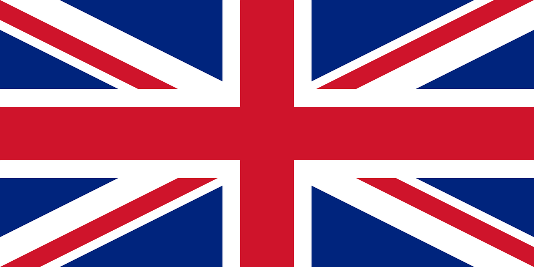 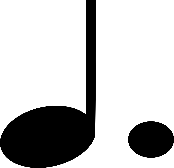 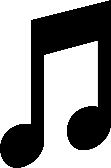 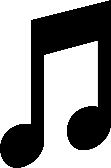 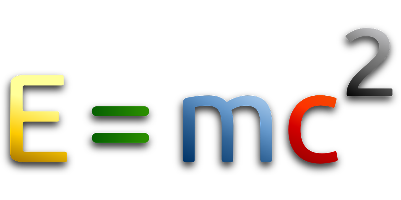 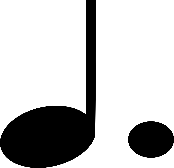 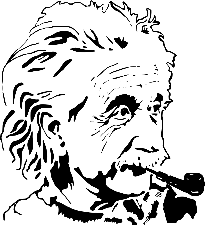 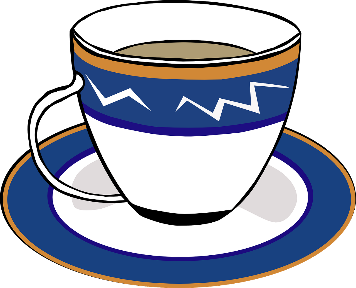 1 2& 3& 4
olympisch
System
Typ
[system]
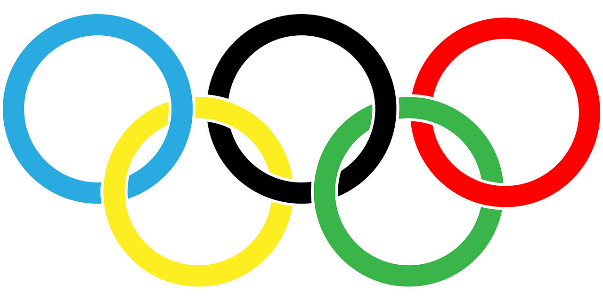 [type]
[Speaker Notes: Without sound to elicit pronunciation (without first hearing the teacher). 

Teacher to elicit pronunciation by asking “Wie sagt man…”]
lesen / sprechen
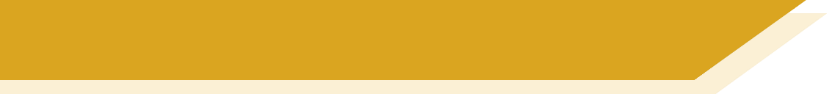 Phonetik [u], [ü], [y]
Sag die Wörter.Wie schnell kannst du das?
Tür
ü
du
u
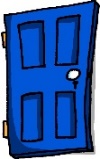 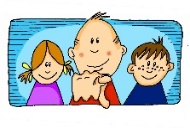 y
typisch
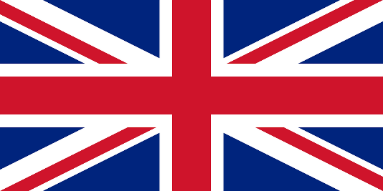 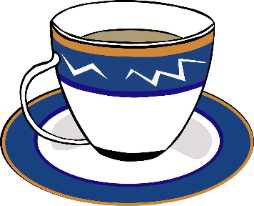 fünf
Punkt
ü
u
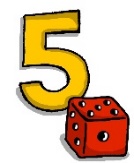 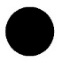 [Speaker Notes: Timing: 1 minuteAim: To reactivate SSC knowledge of long and short [u], [ü], and [y].Procedure:1. Click and elicit the SSC and the source word from students.2. If required, the SSC and the picture can be clicked to hear the audio.3. Give students 30 seconds to say the words as fast as they can, one after the other.]
Hör zu. Wie sagt man das? Wie im Deutschen oder im Englischen? Schreib 1-8 und Deutsch oder Englisch.
hören
Phonetik
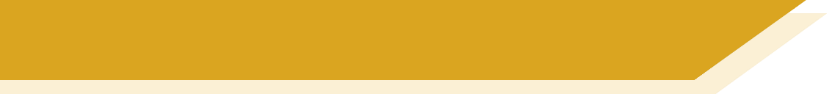 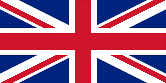 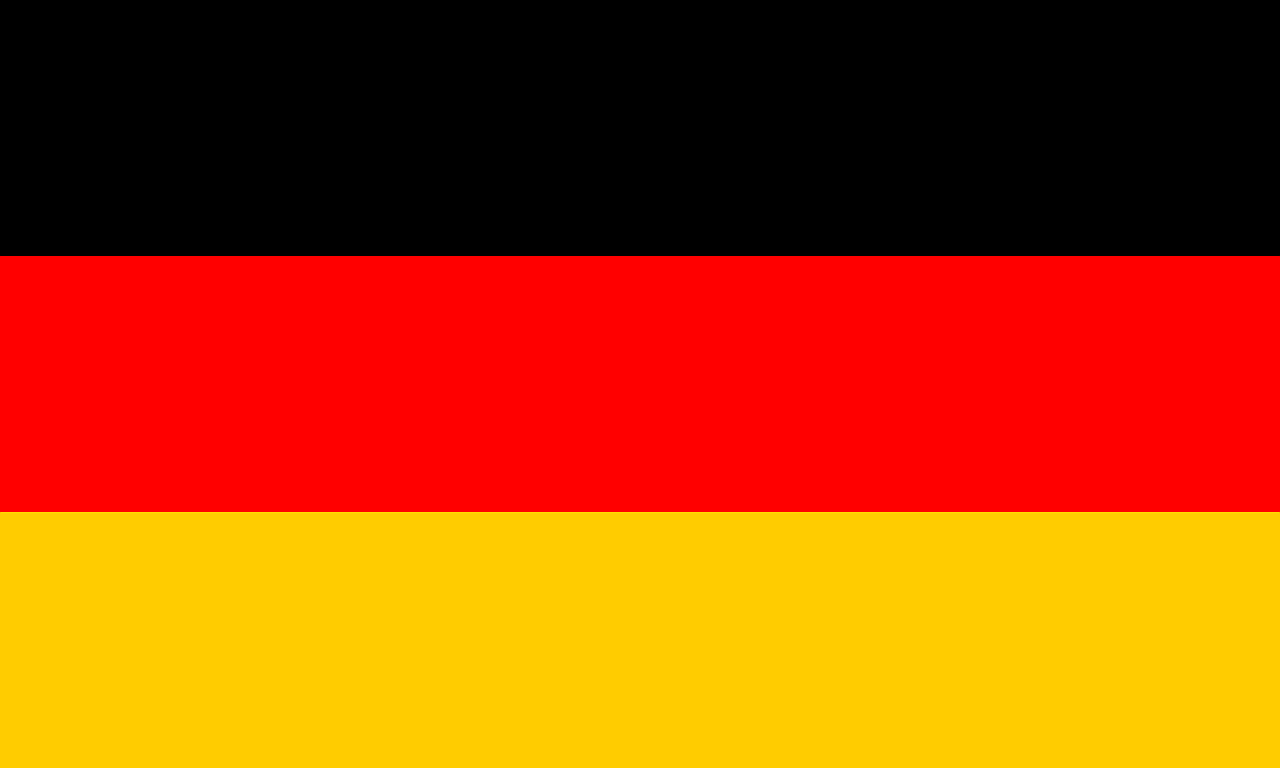 As you have seen, German [y] is usually pronounced as long or short [ü].However, for words that come from English, initial or final [y] is often pronounced as in English, e.g., das Baby.
1
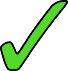 2
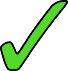 3
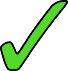 4
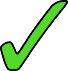 5
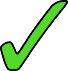 6
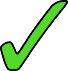 7
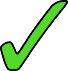 8
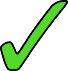 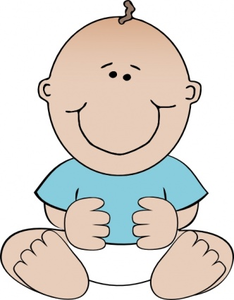 Gymnasium ist ein falscher Freund!
das Gymnasium = grammar school
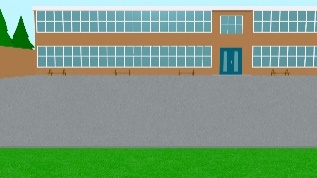 [Speaker Notes: Timing: 5 minutesAim: To distinguish between German and English [y].Procedure:1. Click sound button, students transcribe word and tick whether they hear German or English [y].Note: lower proficiency students can just decide whether they hear German or English.  Alternatively teachers can tweak the slide to provide parts of each word, as desired.
2. Click to reveal transcribed word and tick.

Transcript:
Handy
analytisch
symbolisch
Yeti
Hey
Physik
Party
Gymnasium

Word frequency (1 is the most frequent word in German): Baby [2297] analytisch [2986] Gymnasium [3081] Hey [1143] symbolisch [3913] Yeti [>5009]Source:  Jones, R.L. & Tschirner, E. (2019). A frequency dictionary of German: core vocabulary for learners. Routledge]
lesen / sprechen
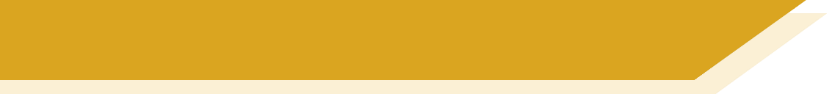 Phonetik [1/3]
Sag die Wörter.Ist die SSC [y] wie         oder         ?
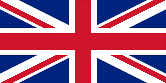 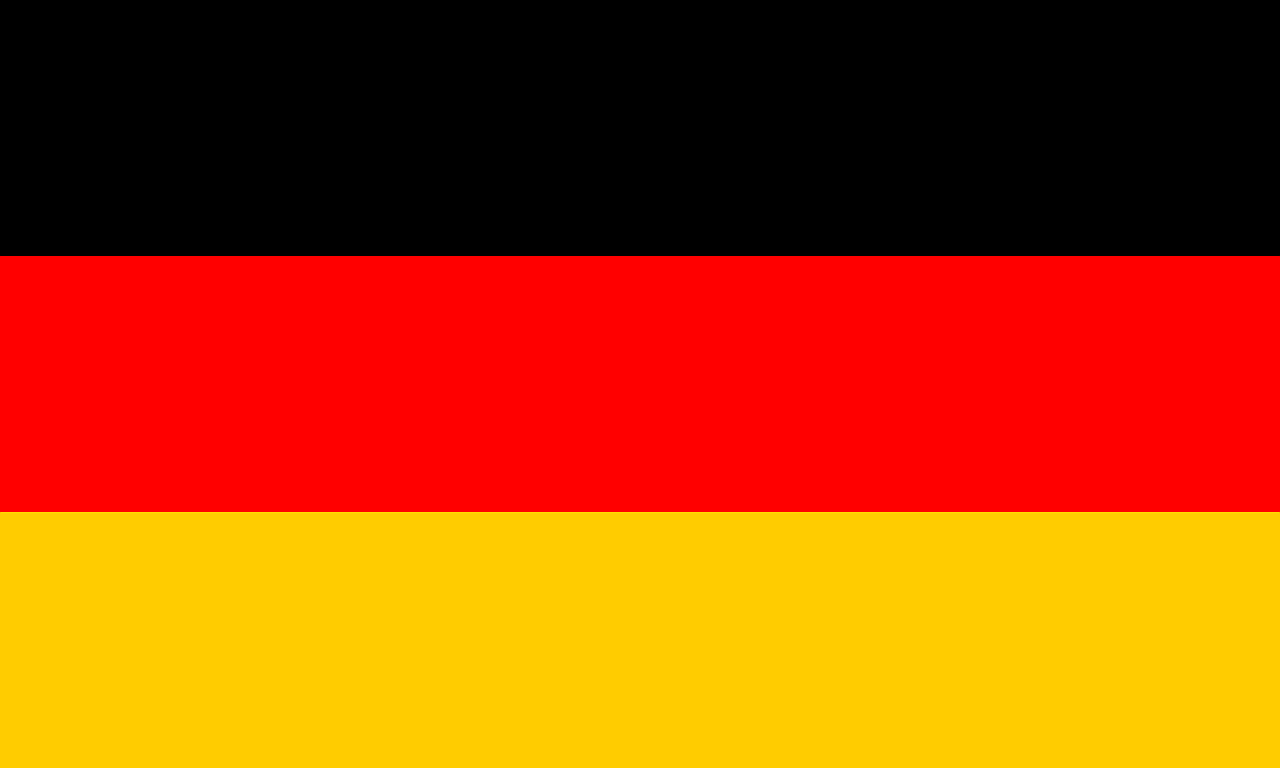 10
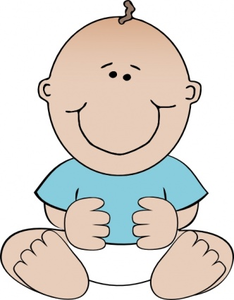 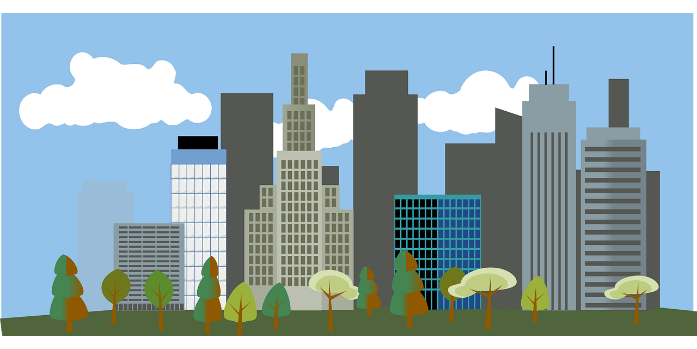 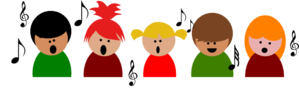 Sekunden
die City
die Hymne
das Baby
0
LOS!
[Speaker Notes: Timing: 1 minute (for three slides)Aim: Practise [y] SSCProcedure:1. Chorally, students read out the words, paying attention to the two different pronunciations of [y].2. The timer is just to provide a clean start, and an approximate time to say 3 x words. 3. Click on either the word or the picture to hear the word pronounced.Note: as practised in the previous activity, although all these words are cognates or near-cognates with English, it is the initial or final [y] that is pronounced as in English.
Word frequency of unknown or cognate words (1 is the most frequent word in German): 
City [2163] Hymne [>5009] Baby [2297]Source:  Jones, R.L. & Tschirner, E. (2019). A frequency dictionary of German: core vocabulary for learners. Routledge]
lesen / sprechen
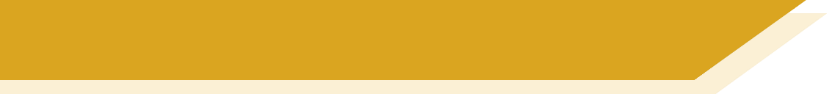 Phonetik [2/3]
Sag die Wörter.Wie schnell kannst du das? Ist die SSC [y] wie         oder         ?
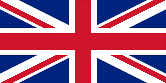 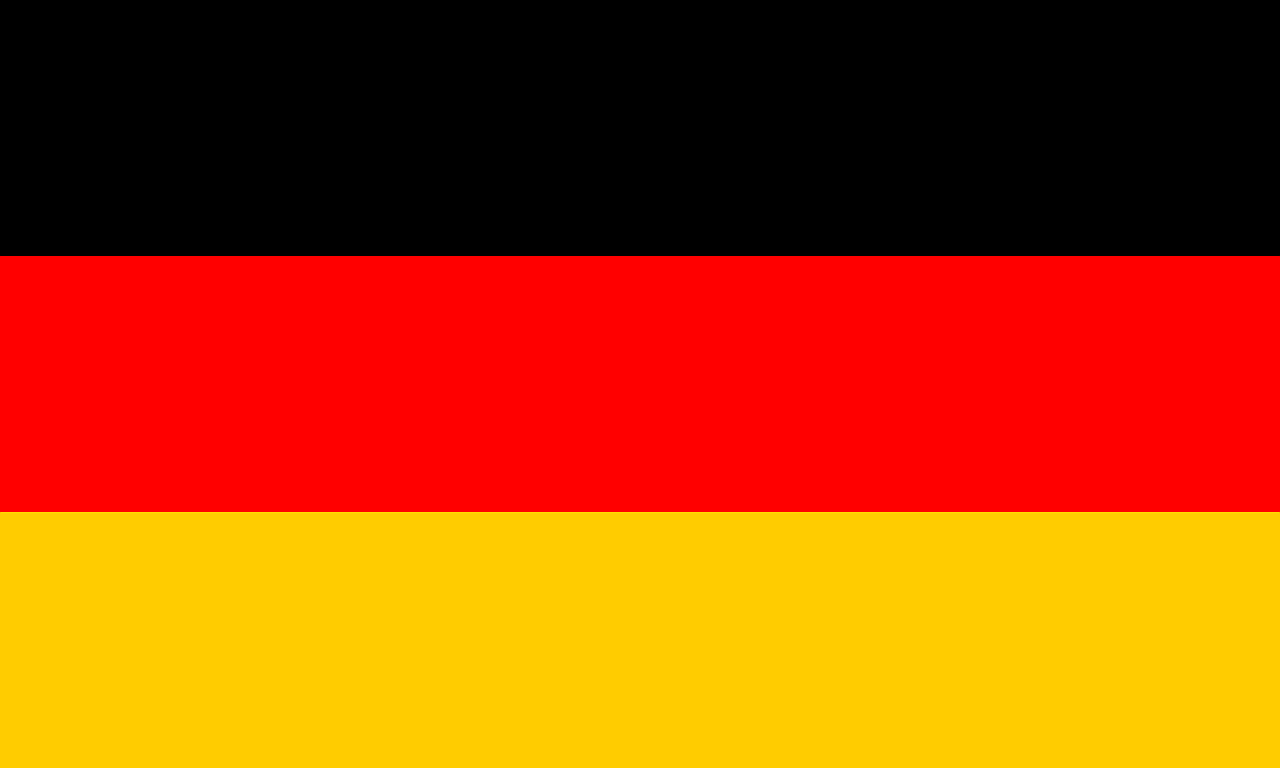 10
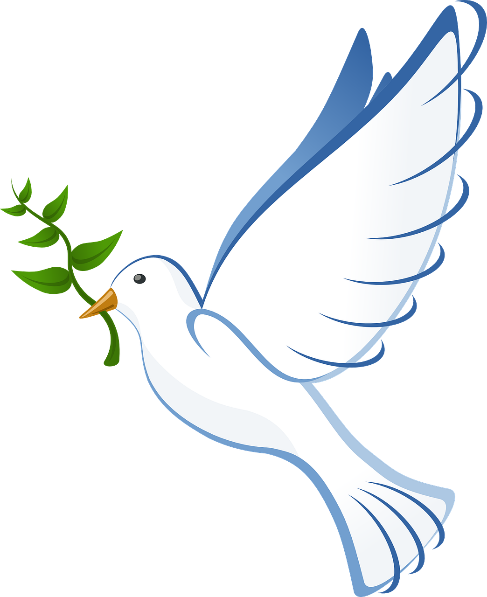 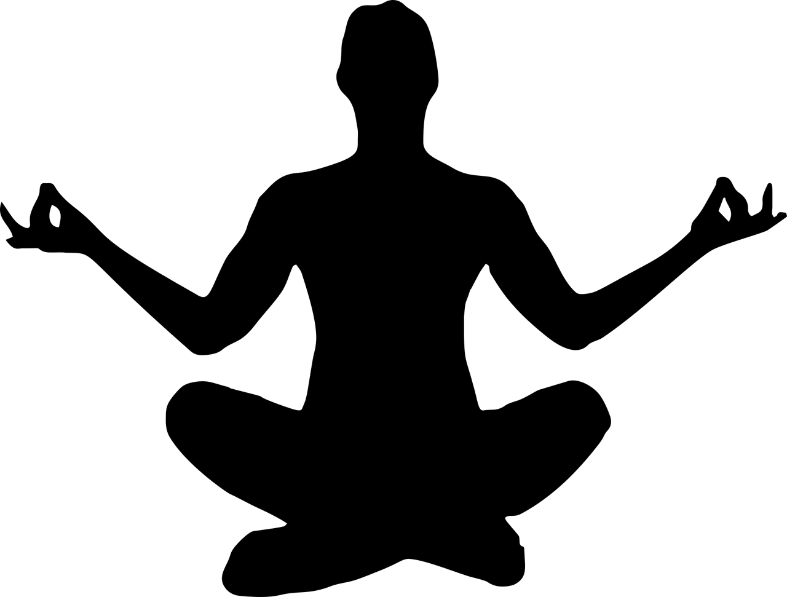 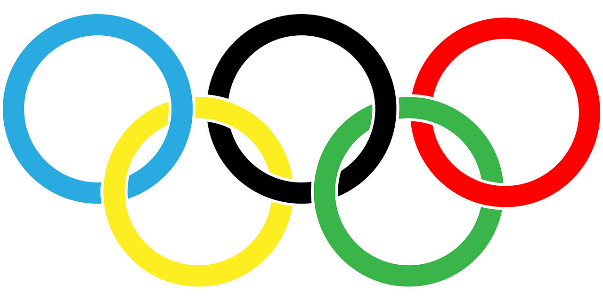 Sekunden
das Symbol
Yoga
olympisch
0
LOS!
[Speaker Notes: Word frequency of unknown or cognate words (1 is the most frequent word in German): 
Symbol [2570] Yoga [>5009] olympisch [2469]Source:  Jones, R.L. & Tschirner, E. (2019). A frequency dictionary of German: core vocabulary for learners. Routledge]
lesen / sprechen
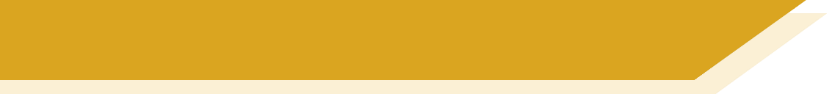 Phonetik [3/3]
Sag die Wörter.Wie schnell kannst du das? Ist die SSC [y] wie         oder         ?
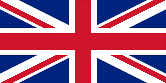 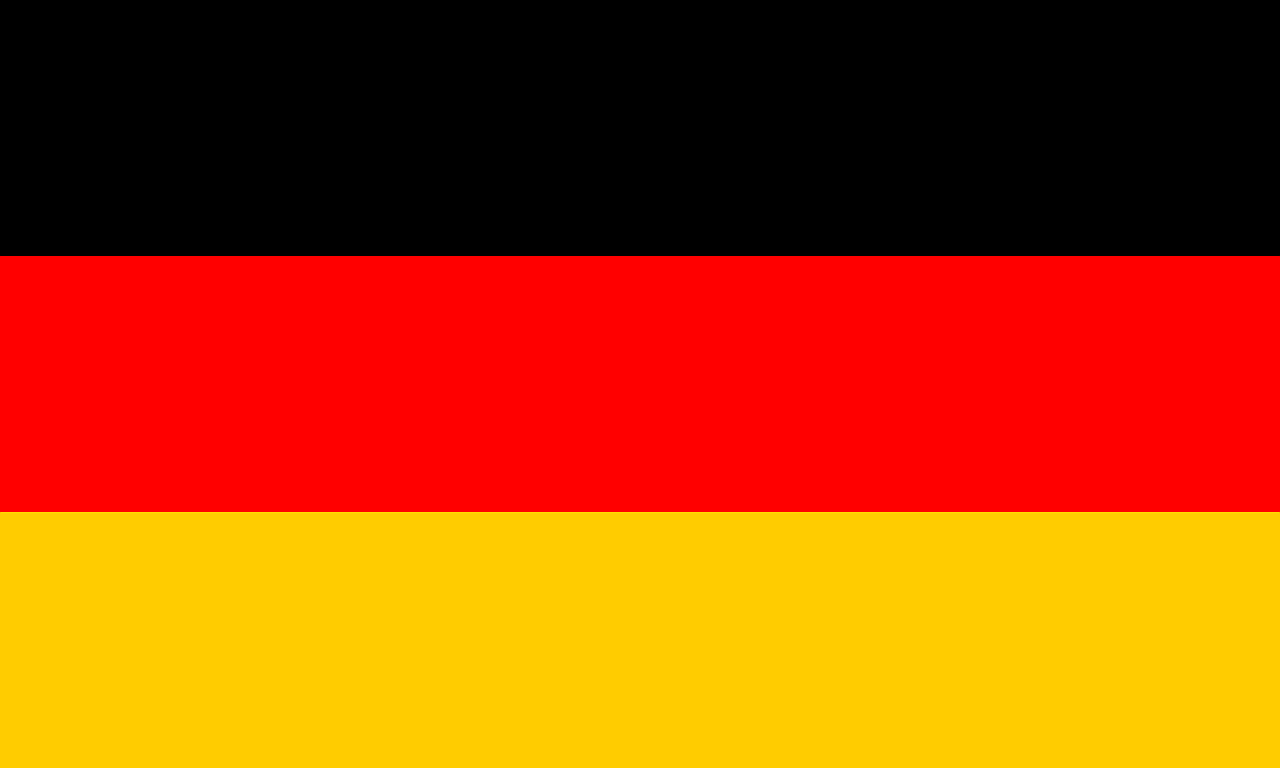 10
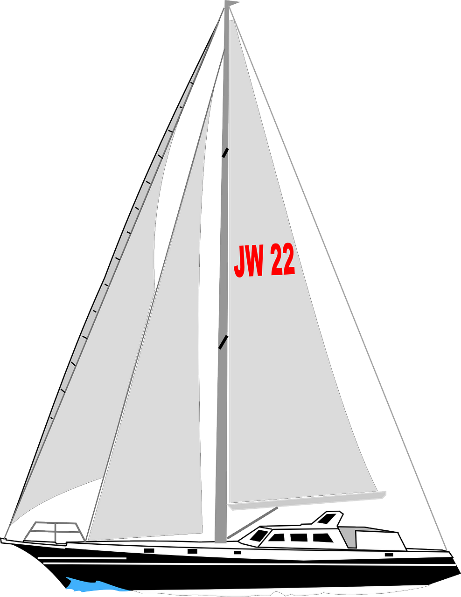 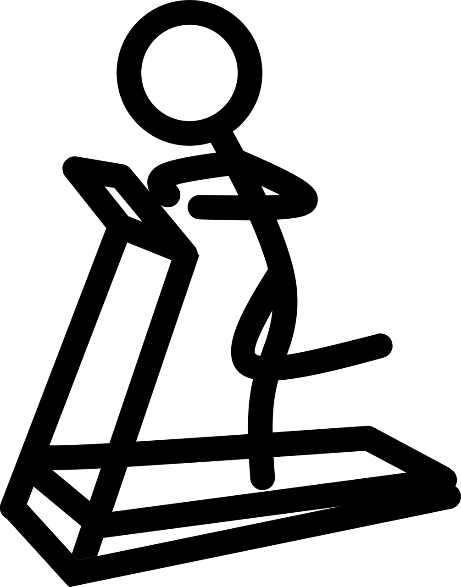 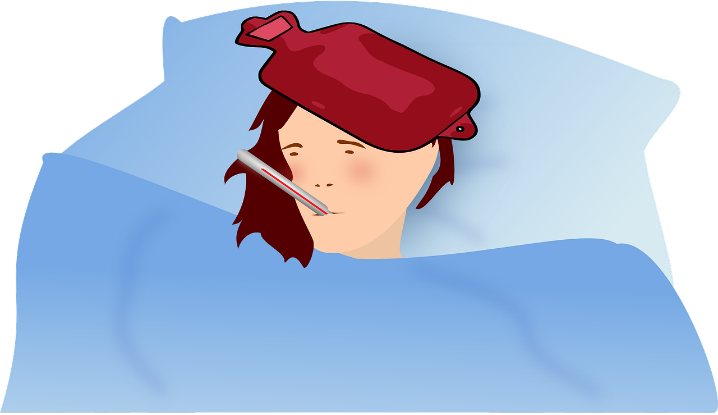 Sekunden
das Symptom
physikalisch
die Yacht
0
LOS!
[Speaker Notes: Word frequency of unknown or cognate words (1 is the most frequent word in German): 
Symptom [2570] physikalisch [1164] Yacht [>5009]Source:  Jones, R.L. & Tschirner, E. (2019). A frequency dictionary of German: core vocabulary for learners. Routledge]
lesen / sprechen
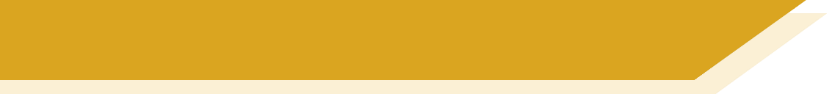 Phonetik [u], [ü], [y]
Sag die Wörter.Wie schnell kannst du das?
Tür
ü
du
u
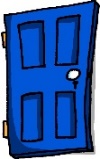 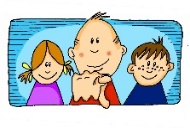 y
typisch
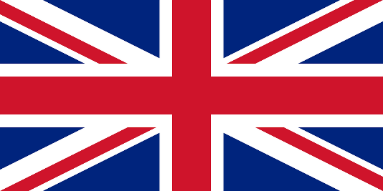 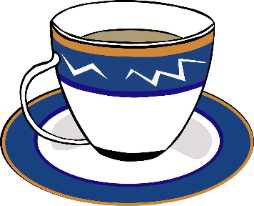 fünf
Punkt
ü
u
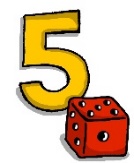 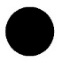 [Speaker Notes: Timing: 1 minuteAim: To reactivate SSC knowledge of long and short [u], [ü], and [y].Procedure:1. Click and elicit the SSC and the source word from students.2. If required, the SSC and the picture can be clicked to hear the audio.3. Give students 30 seconds to say the words as fast as they can, one after the other.]
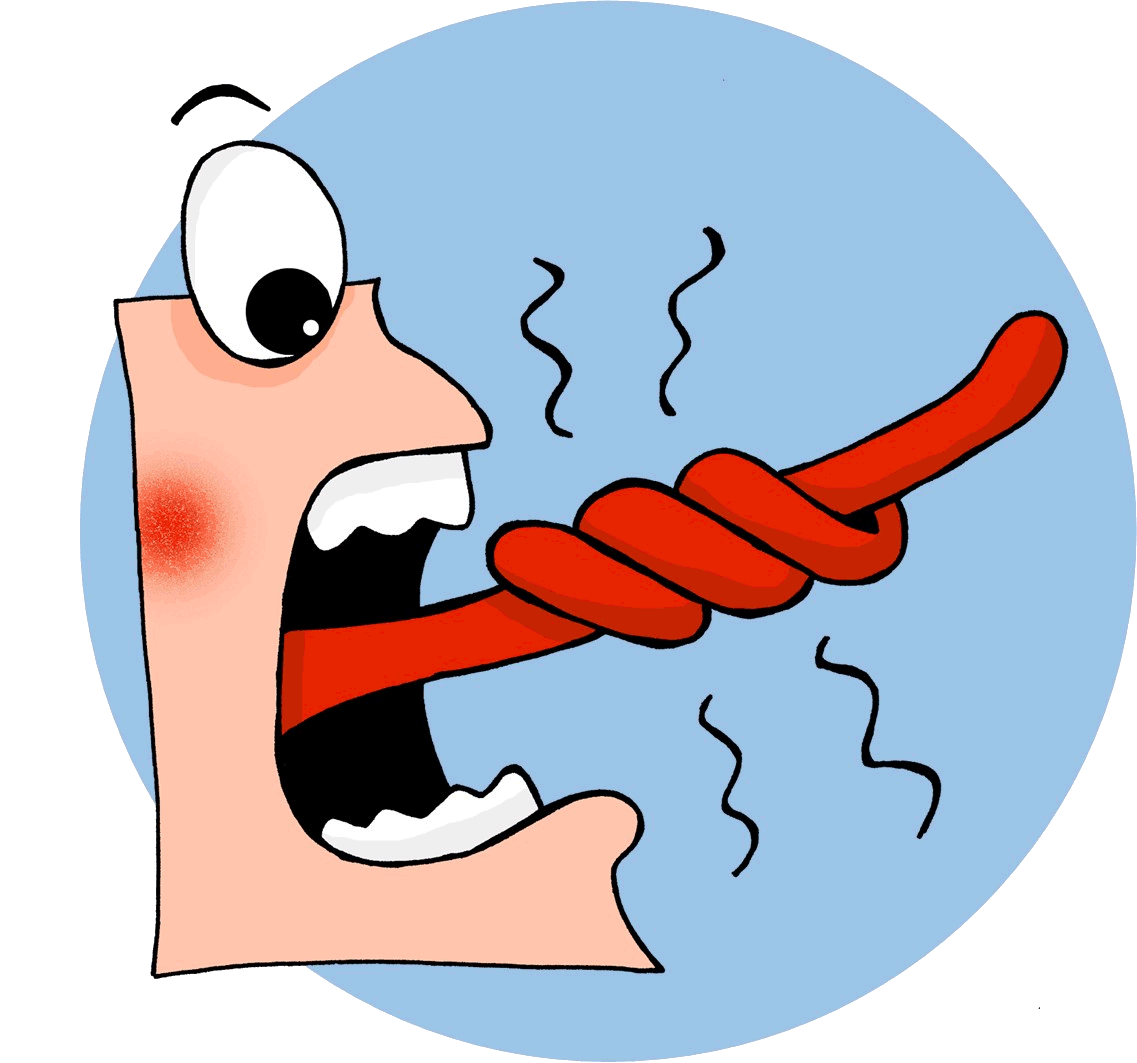 lesen / sprechen
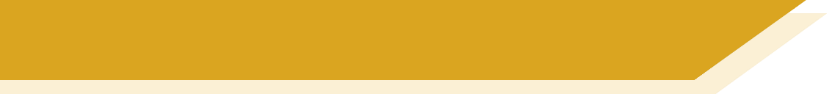 Phonetik [2/3]
Sag den Satz.Wie schnell kannst du das?
10
Fünf Schüler dürfen über Pfützen hüpfen, dann müde auf fünf grünen Stühlen sitzen und fünf Schüsseln* süße Grütze* schlürfen.
1
Five pupils are allowed to hop over puddles, then sit, tired, on five green chairs, and slurp five bowls of sweet porridge.
2
Sekunden
3
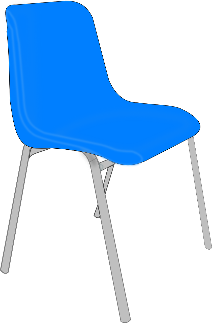 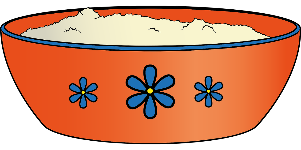 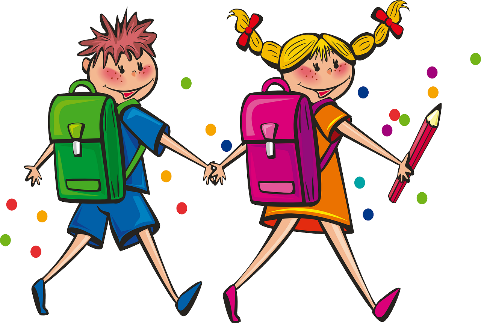 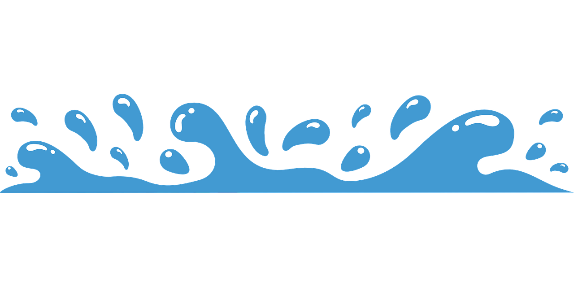 0
die Schüssel – bowldie Grütze – porridge
LOS!
[Speaker Notes: Word frequency of unknown or cognate words (1 is the most frequent word in German): 
 Grütze [>5009] hüpfen [>5009] Pfütze [>5009] schlürfen [>5009] Schüssel [>5009]  Stuhl [1661] süß [2796]Source:  Jones, R.L. & Tschirner, E. (2019). A frequency dictionary of German: core vocabulary for learners. Routledge]
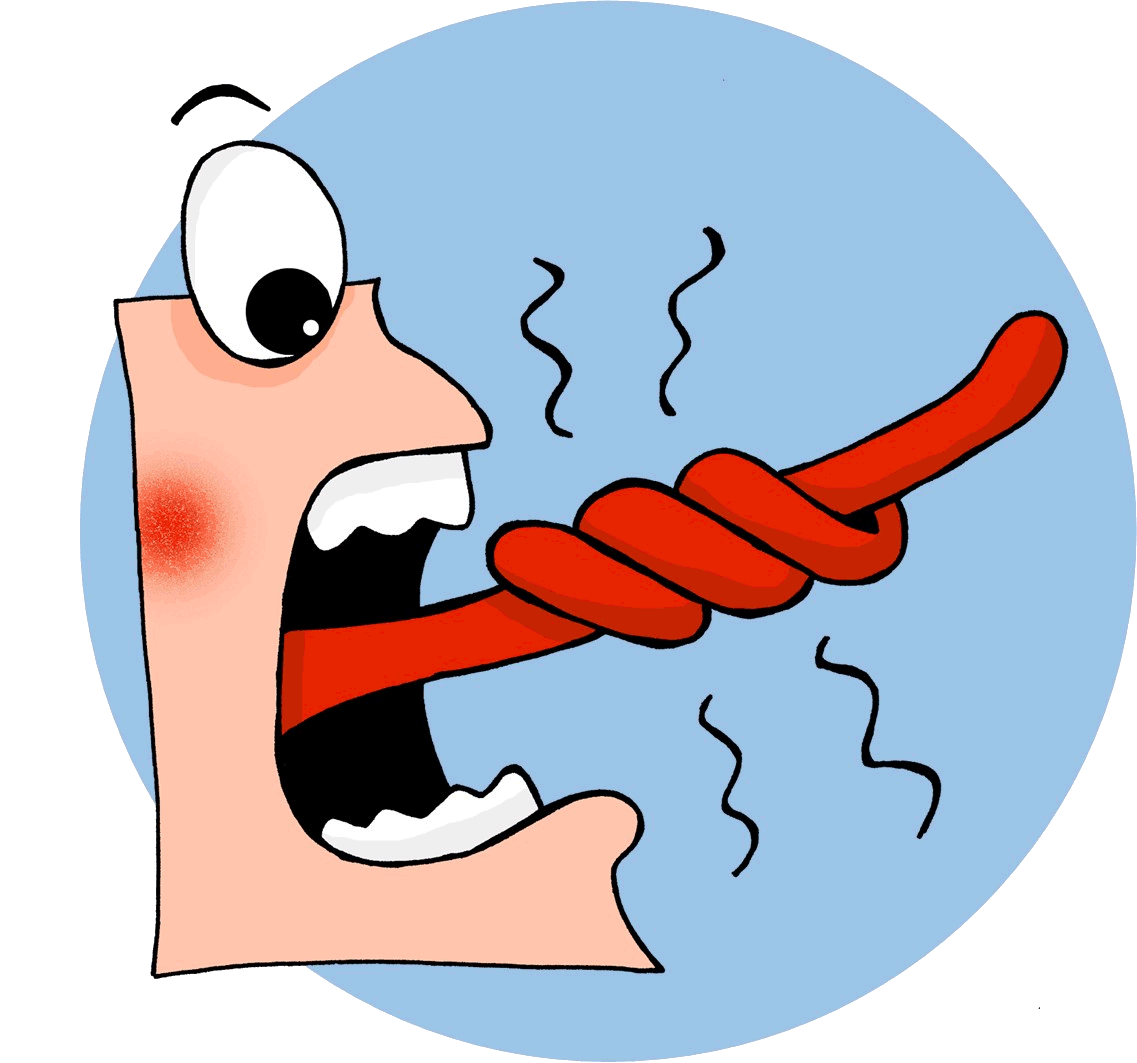 lesen / sprechen
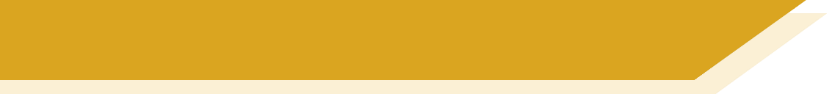 Phonetik [3/3]
Sag den Satz.Wie schnell kannst du das?
10
Ein Fuß zwei Füße
Ein Gruß zwei Grüße
Ein Fluss zwei Flüsse
Ein Schluss.
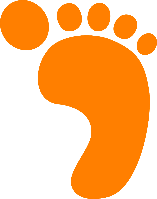 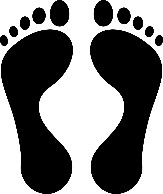 1
Hallo!
Hallo!
Hallo!
2
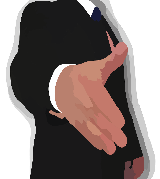 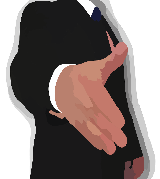 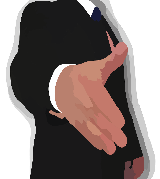 Sekunden
3
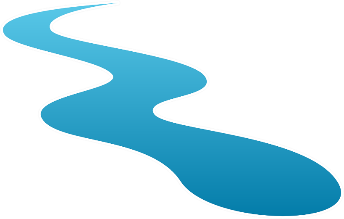 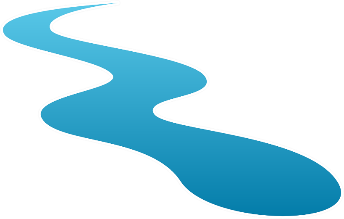 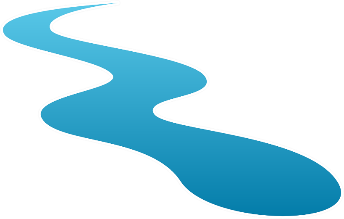 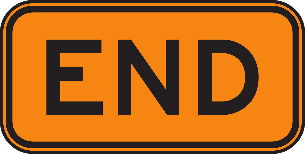 0
LOS!
[Speaker Notes: Word frequency of unknown or cognate words (1 is the most frequent word in German): 
Fuß [573] Gruß [4722] Schluss [1030]Source:  Jones, R.L. & Tschirner, E. (2019). A frequency dictionary of German: core vocabulary for learners. Routledge
Translation, in case needed:One/A foot, two feetOne/A greeting, two greetingsOne/A river, two riversAn end.]
Phonetik
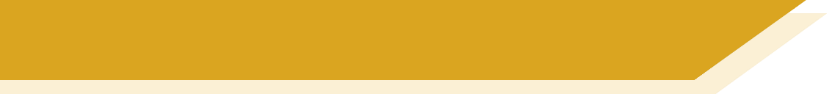 Long and short [u]
Consolidation [7]

Y9 T3.1 Week 3 Slides 2; 21-22
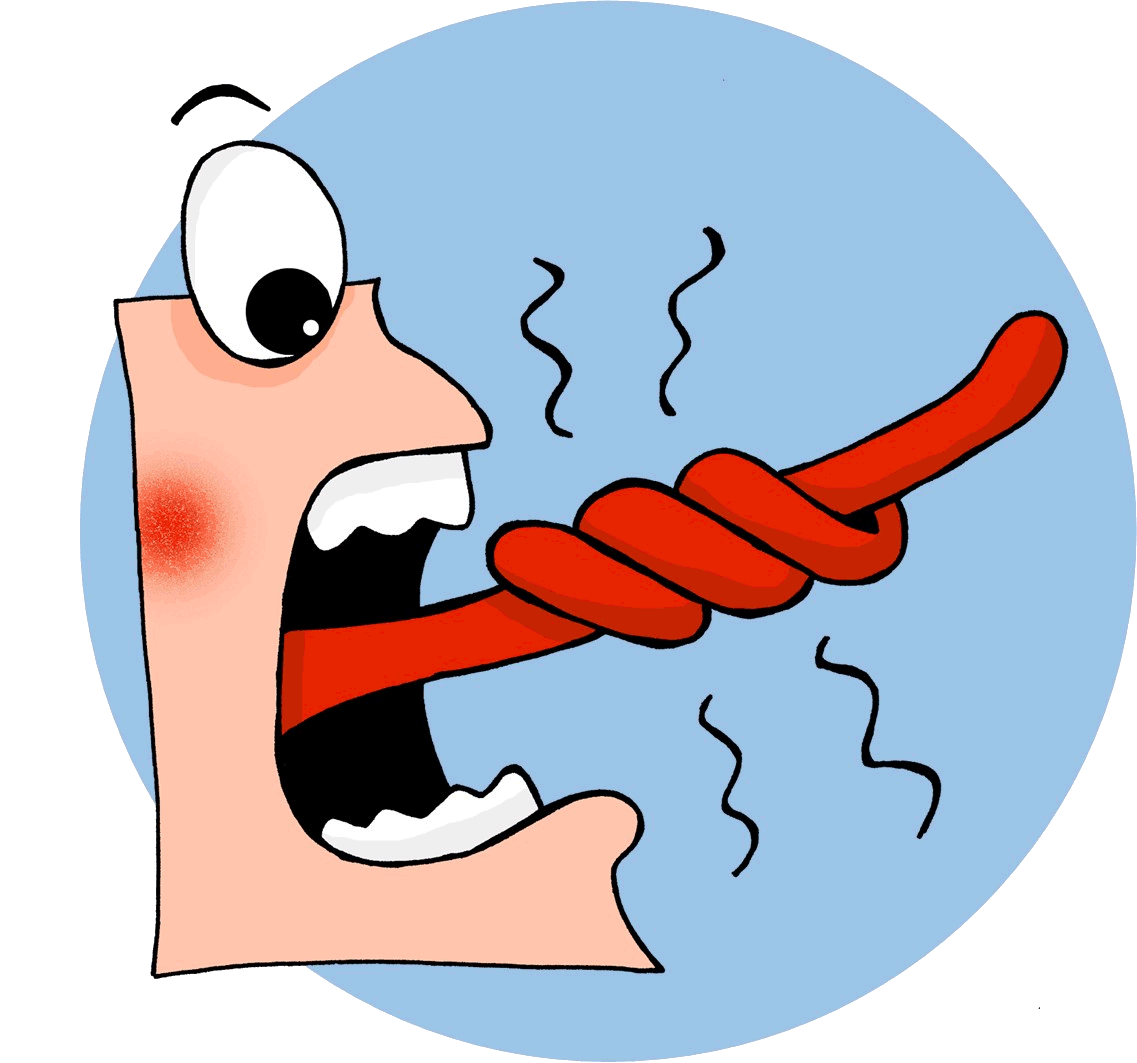 hören / sprechen
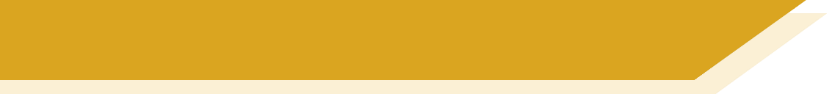 Phonetik
Zungenbrecher mit [u] und [ü]
Remember ! To say [ü] shape your mouth to say long ‘ee’ but round your lips to say ‘oo’.
Sag diese Sätze so schnell wie möglich.
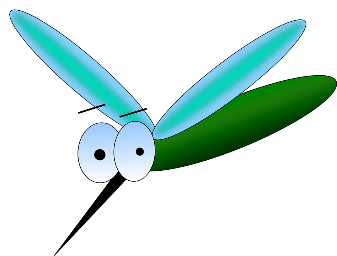 *Mücken mögen müde Menschen, müde Menschen mögen Mücken meistens nicht.
1
(Edeltraud Rudatzki)
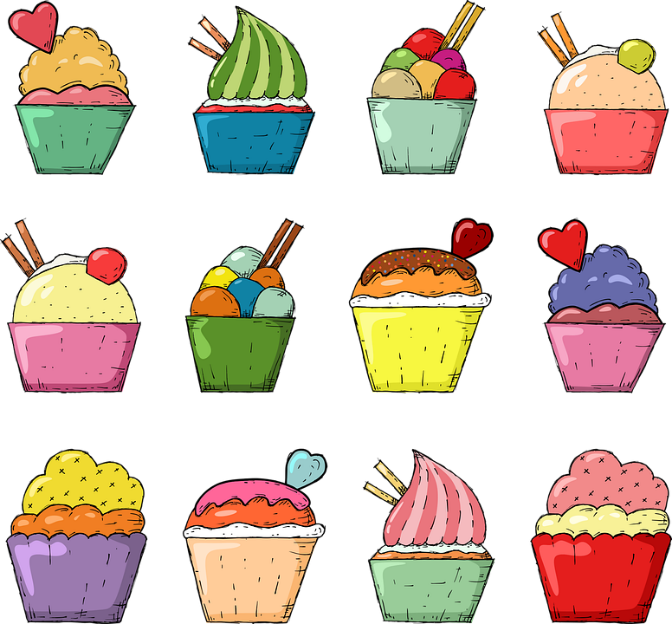 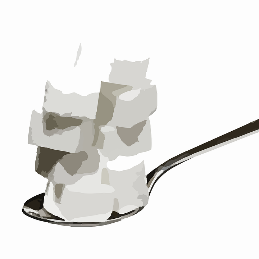 Süßer Zucker, kühle Butter, bunte Kuchen wirst du suchen.
2
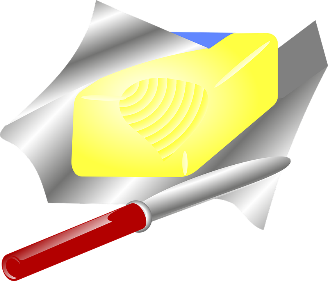 *die Mücke – mosquito, midge
süß – sweet
[Speaker Notes: Timing: 5 minutesAim: to practise spoken pronunciation of the [u] and [ü] sounds.Procedure:1. Students listen to each other pronouncing these tongue twisters. They can make each other start again if they hear a wrong sound, so advise students not to start off too fast. They should say each one several times, improving speed and accuracy each time. (2 – 2.5 minutes)
2. Then swap roles (2 – 2.5 minutes).
3. Click to hear each one spoken by a native speaker.

Transcript:Mücken mögen müde Menschen, müde Menschen mögen Mücken meistens nicht.
Süßer Zucker, kühle Butter, bunte Kuchen wirst du suchen. 
Word frequency (1 is the most frequent word in German): 
Butter [4960] kühl [2730] Mücke [>5009] Zucker {2559] Source:  Jones, R.L. & Tschirner, E. (2019). A frequency dictionary of German: core vocabulary for learners. Routledge]
Heidi bemalt die Wände im Zimmer von ihrem kleinen Bruder. Er will immer eins mehr als sie! Person A ist Heidi, Person B der Bruder.
lesen / sprechen
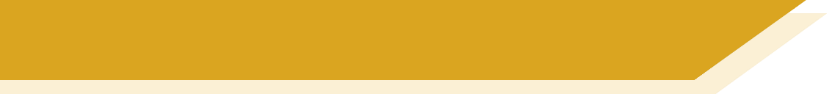 Phonetik 1/2
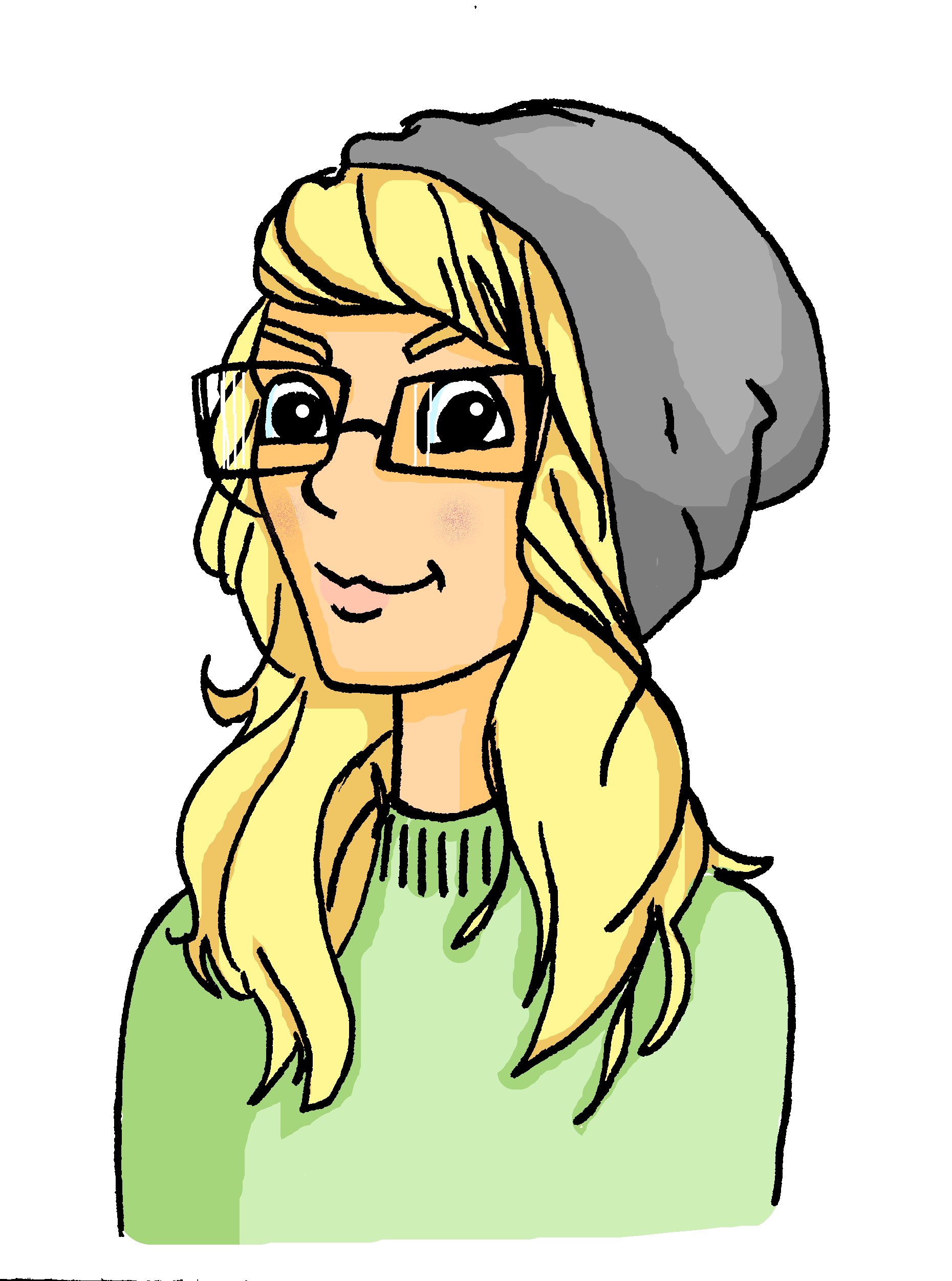 60
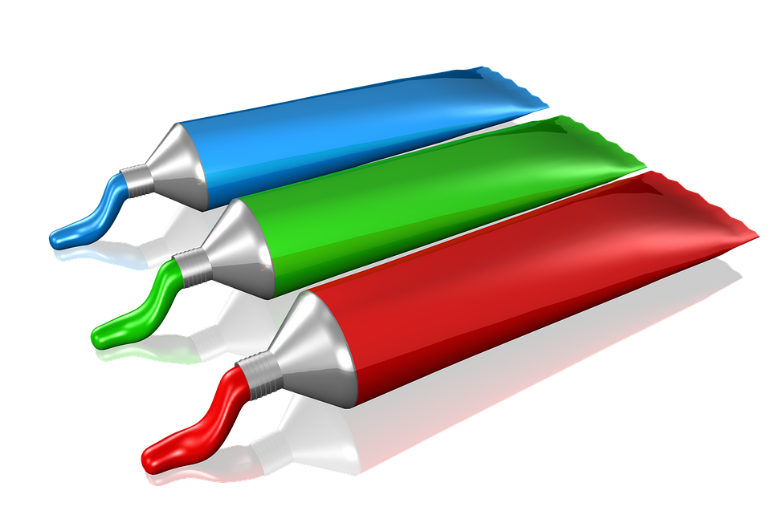 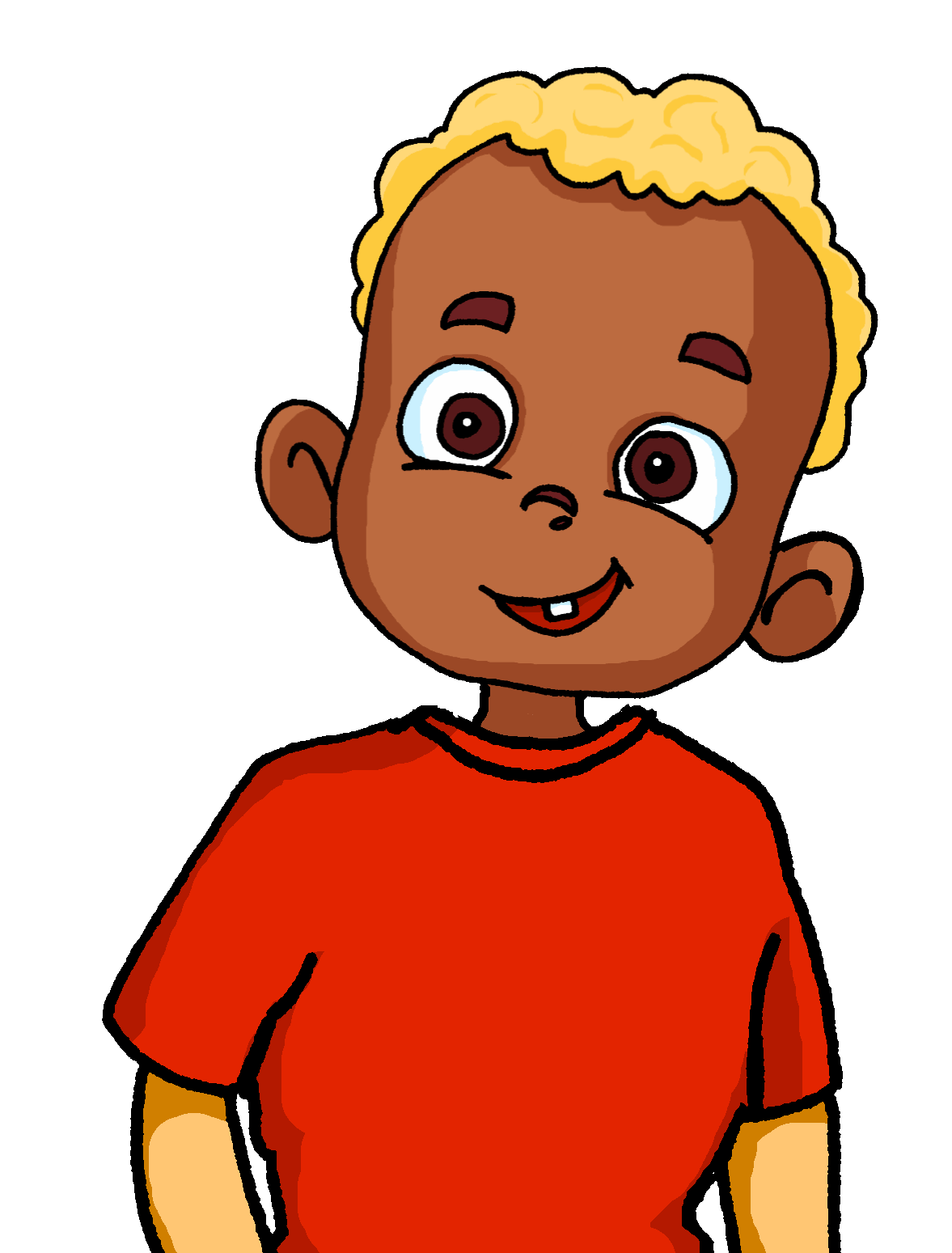 1. Ein Zug?
1. Zwei Züge!
2. Ein Stuhl?
2. Zwei Stühle!
Sekunden
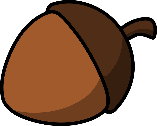 3. Ein Buch?
3. Zwei Bücher!
6. Eine Nuss?
6. Zwei Nüsse!
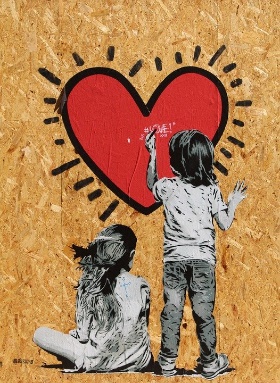 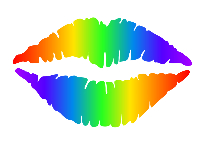 7. Ein Kuss?
7. Zwei Küsse!
4. Ein Fluss?
4. Zwei Flüsse!
8. Ein Turm?
8. Zwei Türme!
0
5. Ein Sturm?
5. Zwei Stürme!
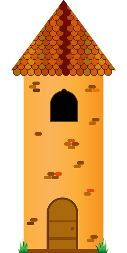 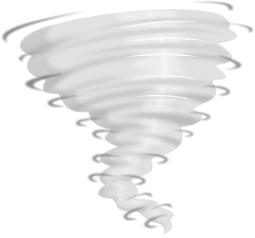 LOS!
[Speaker Notes: Timing: 10 minutes (two slides)Aim: to practise oral production of [u] and [ü] sounds in a set of mostly unfamiliar singular and plural nouns.Procedure:1. Ensure students understand that Heidi is painting her younger brother’s walls with pictures. She makes a suggestion but he always wants two of what she suggests. 
2. Remind students that many masculine and neuter nouns (and a few feminine nouns) form their plurals by adding –e and an umlaut over the vowel.
3. Student A is Heidi and makes the singular noun suggestions. Student B is the brother who replies ‘two XXX’! to each suggestion.
4. Click to start timer.
5. Move to the next slide and swap roles.

Word frequency (1 is the most frequent word in German): 
Kuss [>5009] Nuss [>5009] Sturm [2913] Turm [3118] Source:  Jones, R.L. & Tschirner, E. (2019). A frequency dictionary of German: core vocabulary for learners. Routledge]
lesen / sprechen
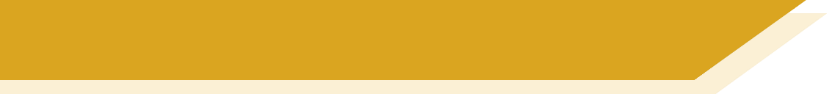 Phonetik 2/2
Tauscht die Rollen.
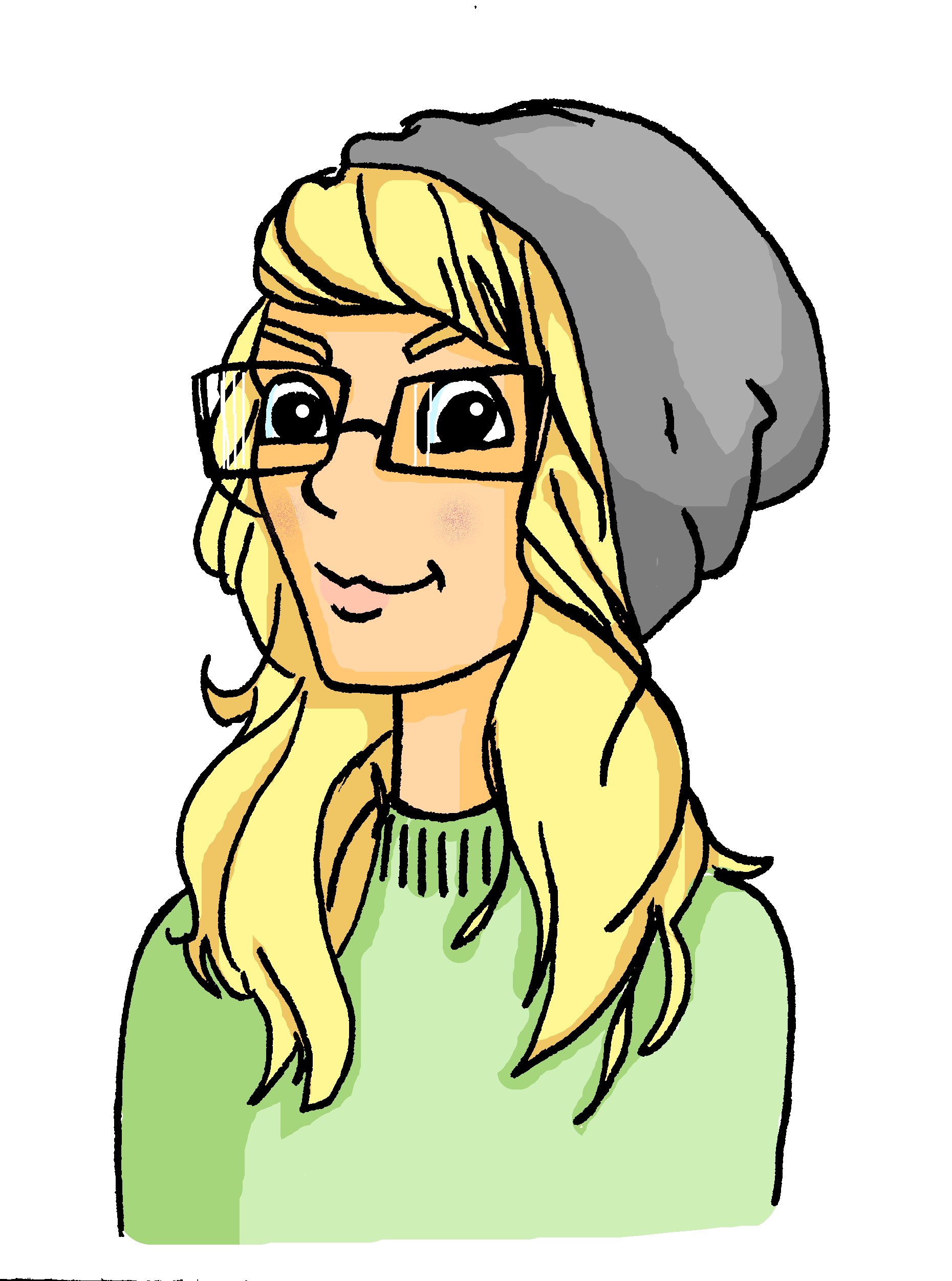 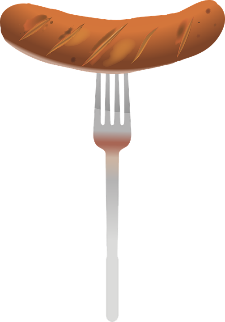 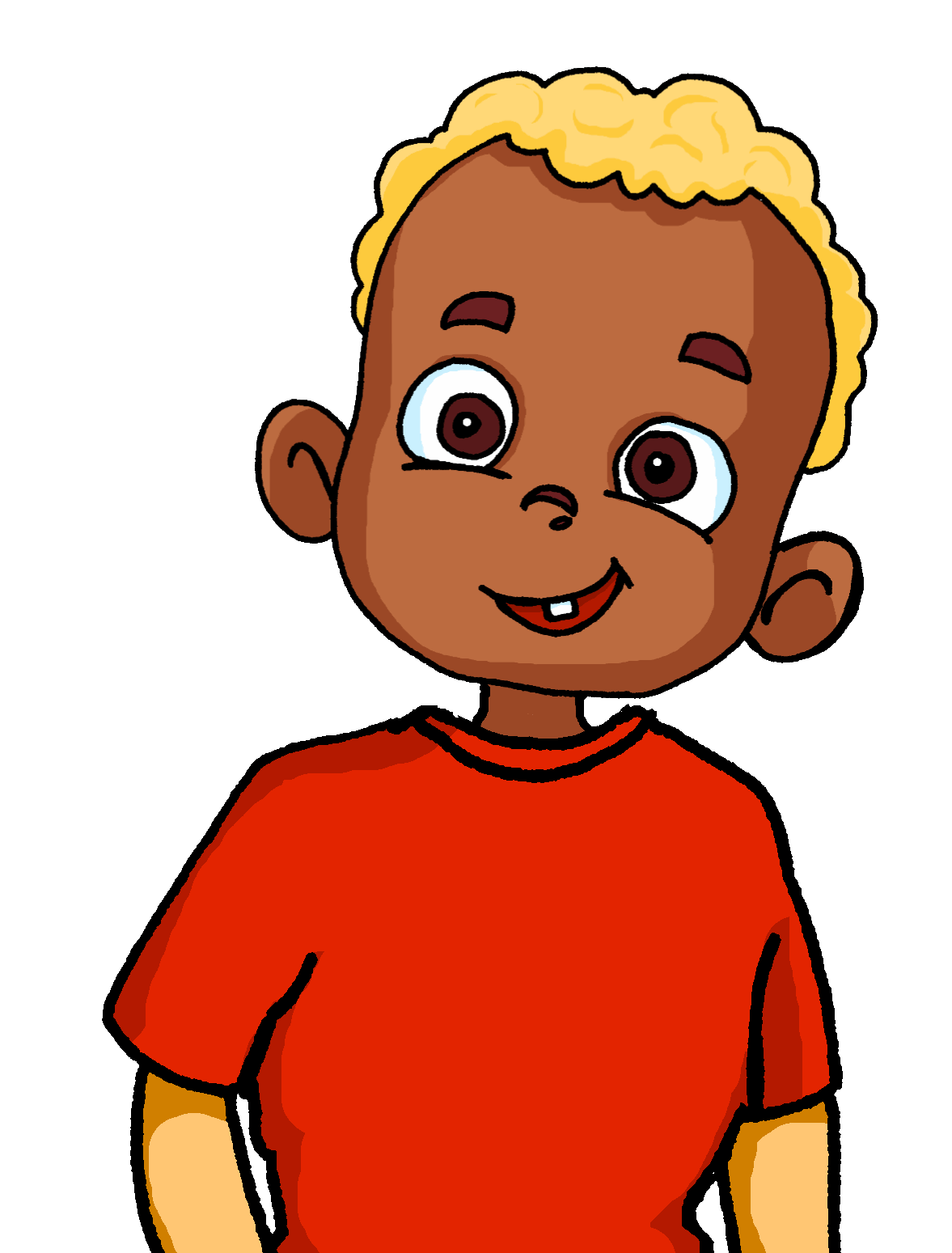 60
1. Eine Wurst?
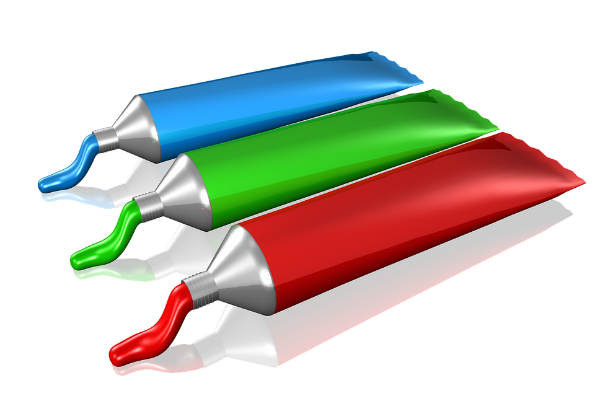 1. Zwei Würste!
2. Ein Hut?
2. Zwei Hüte!
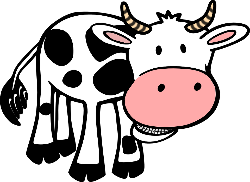 Sekunden
6. Eine Kuh?
6. Zwei Kühe!
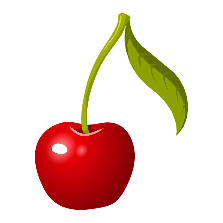 3. Eine Frucht?
3. Zwei Früchte!
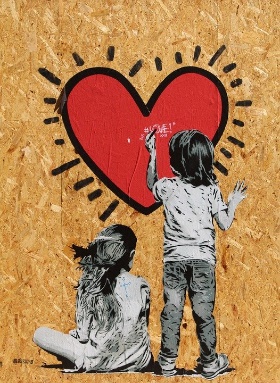 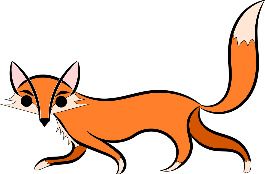 7. Ein Fuß?
7. Zwei Füße!
4. zwei Füchse!
4. Ein Fuchs?
8. Eine Schnur?
6. Zwei Schnüre!
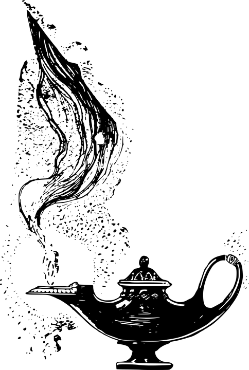 0
5. Ein Wunsch?
5. Zwei Wünsche!
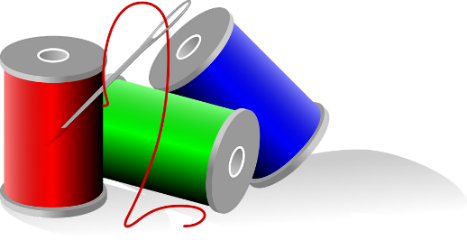 LOS!
[Speaker Notes: Word frequency (1 is the most frequent word in German): 
Frucht [3323] Fuchs [>5009] Fuß [573] Kuh [2935] Schnur [>5009] Wunsch [1072] Wurst [3923] Source:  Jones, R.L. & Tschirner, E. (2019). A frequency dictionary of German: core vocabulary for learners. Routledge]